מערכת שידורים לאומית
מדעי התזונה
תזונה ותורת המזון בעידן המודרני י'-יב'
שם המורה: דר' חכים יניב
חשוב לדעת !
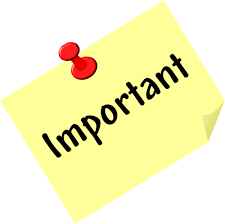 ההרצאות המתוקשבות תומכות בספר הלימוד אך לא מהוות לו תחליף
חלק 2- החומרים מהם אנו ניזוניםפרק 1 – פחמימות (שיעור 1)
מה למדנו בשיעור הקודם?
מבנה מערכת העיכול ותפקודה.
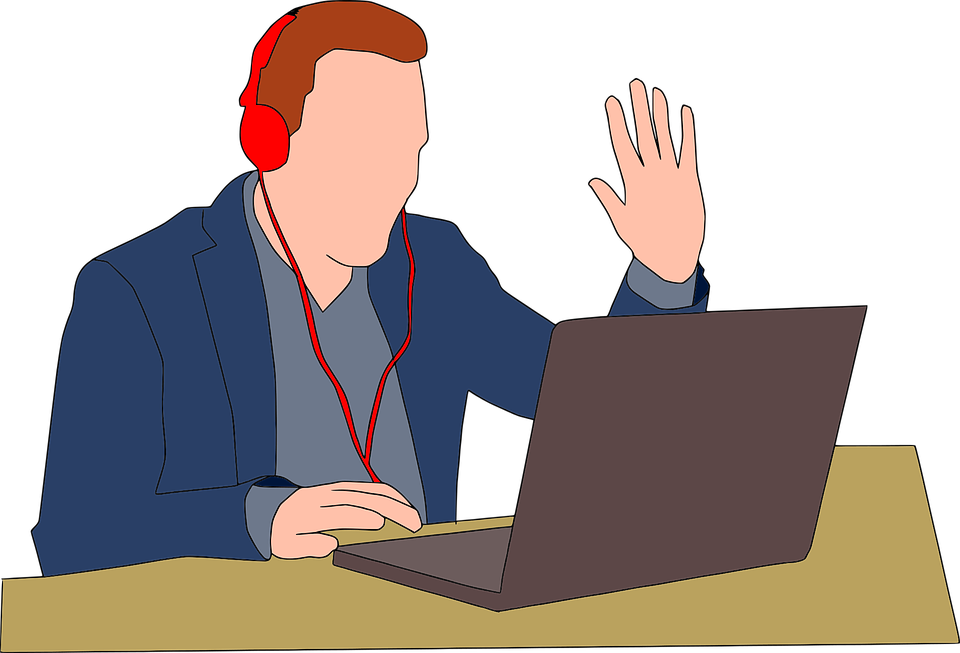 Needpix.com
How your digestive system works - Emma Bryce  - TED-Ed
מה נלמד בשיעורים הבאים ?
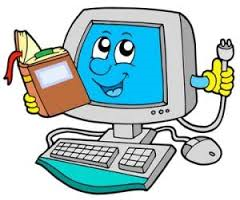 החומרים האורגנים והאי-אורגנים המרכיבים את גופינו, מהם אנו גם ניזונים.
Needpix.com
מה נלמד בשיעורים הבאים ?
אבות המזון – פחמימות, שומנים, חלבונים, ויטמינים ומינרלים.
 בסוף נדון במים.
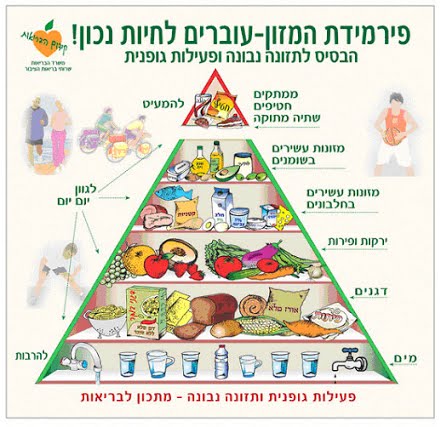 Needpix.com
מה נלמד בשיעורים הבאים ?
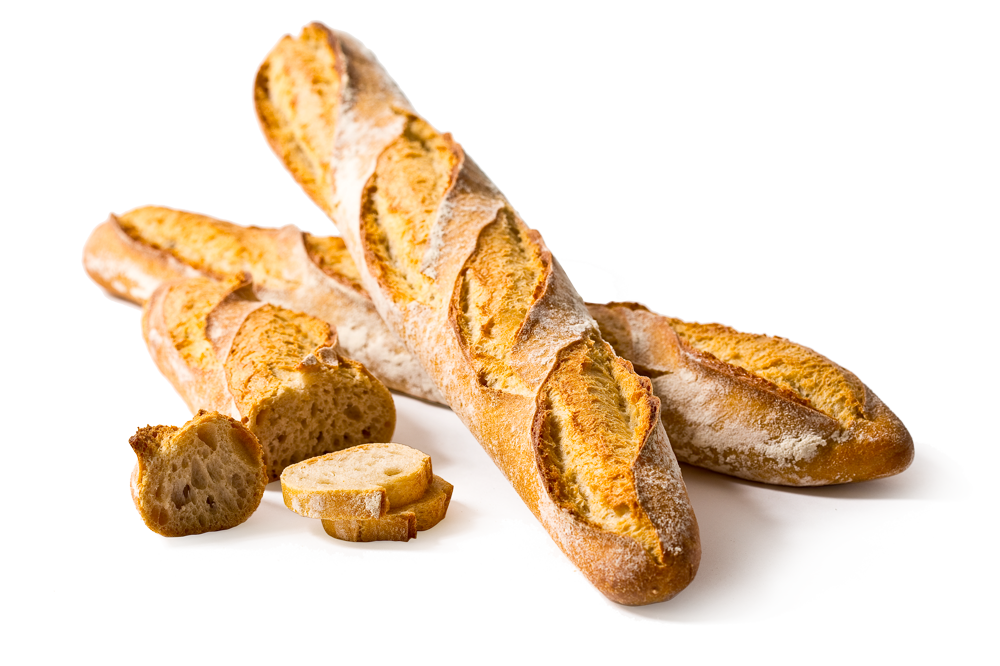 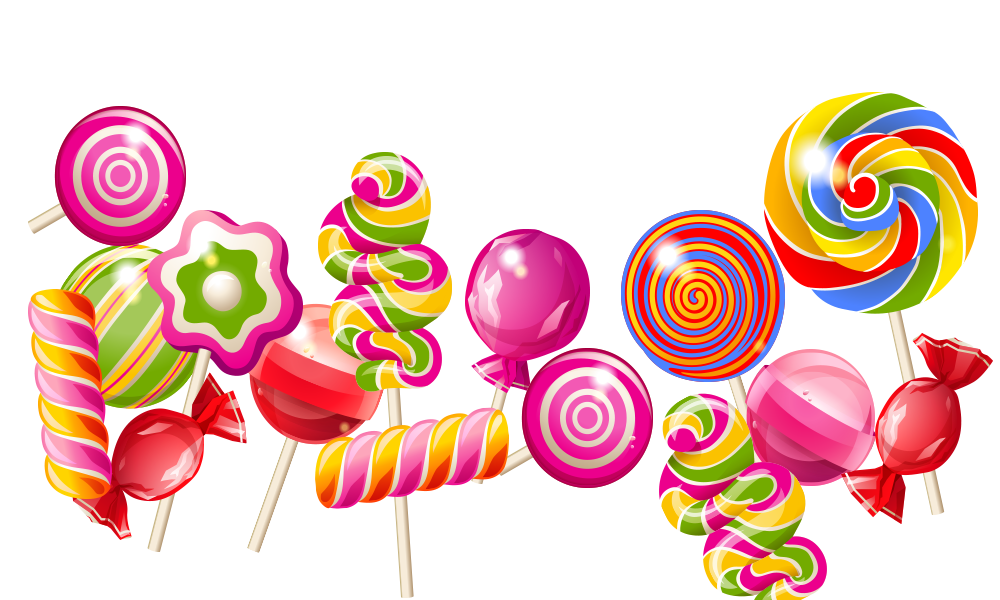 החומרים מהם אנו ניזונים – פחמימות.
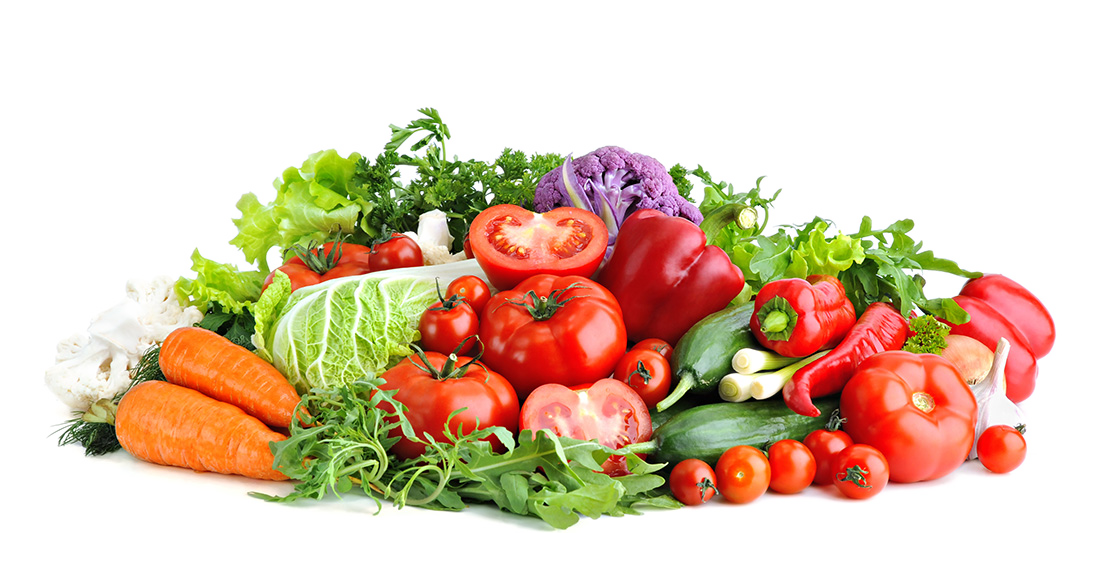 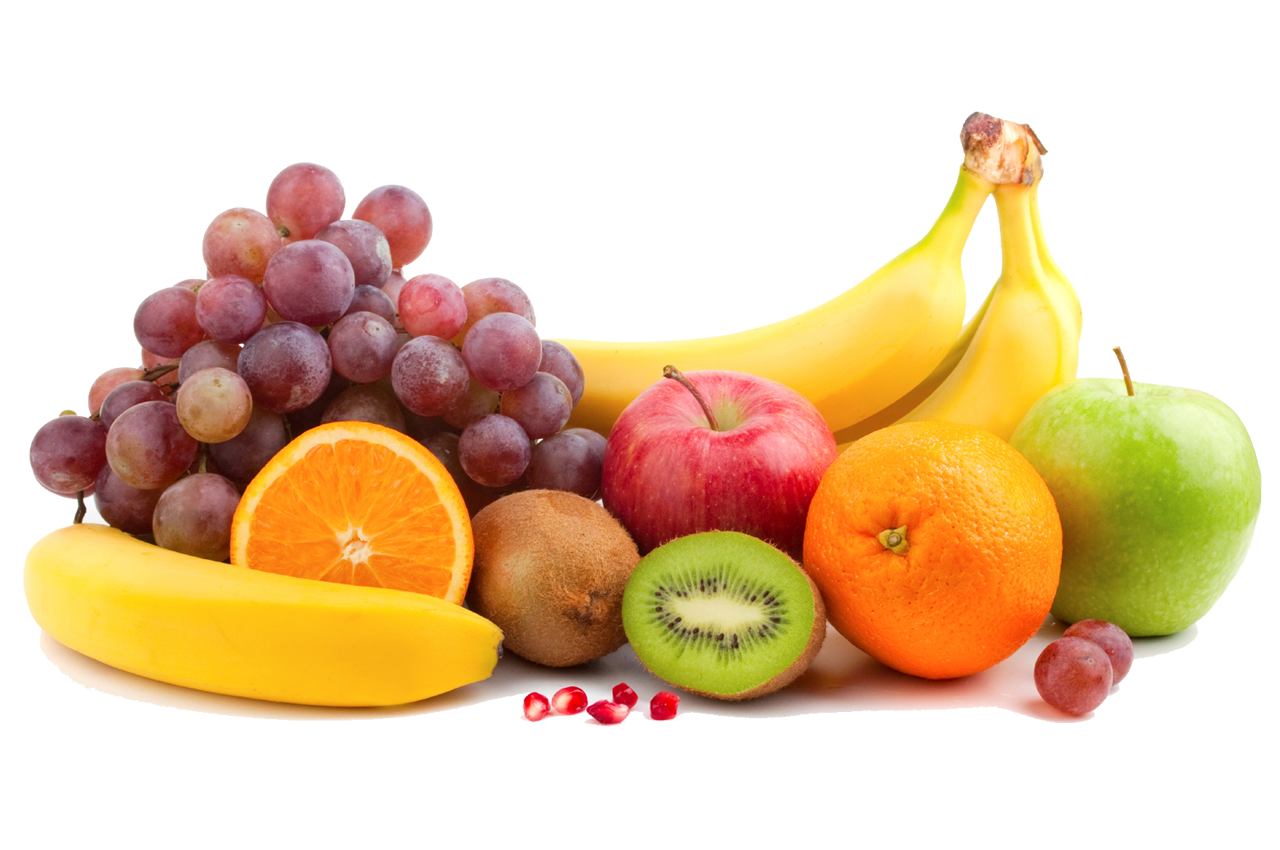 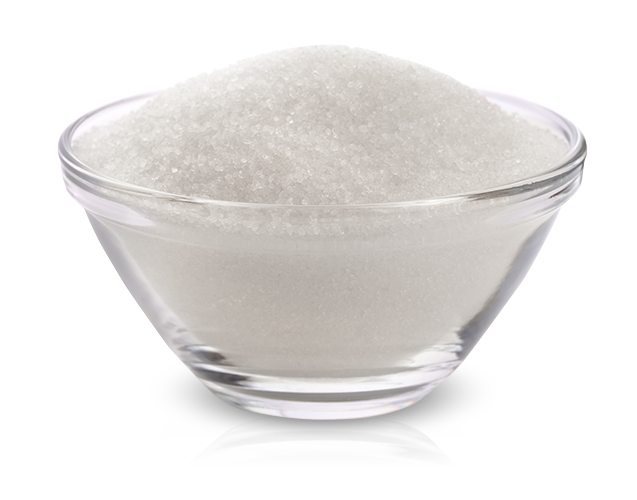 Needpix.com
מה נלמד בשיעורים הבאים ?
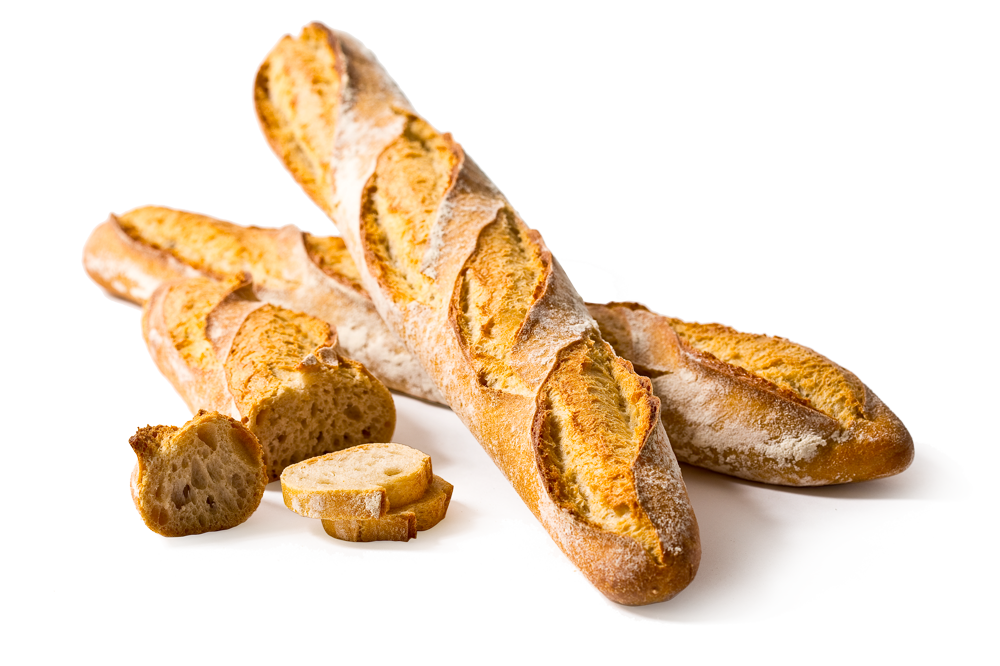 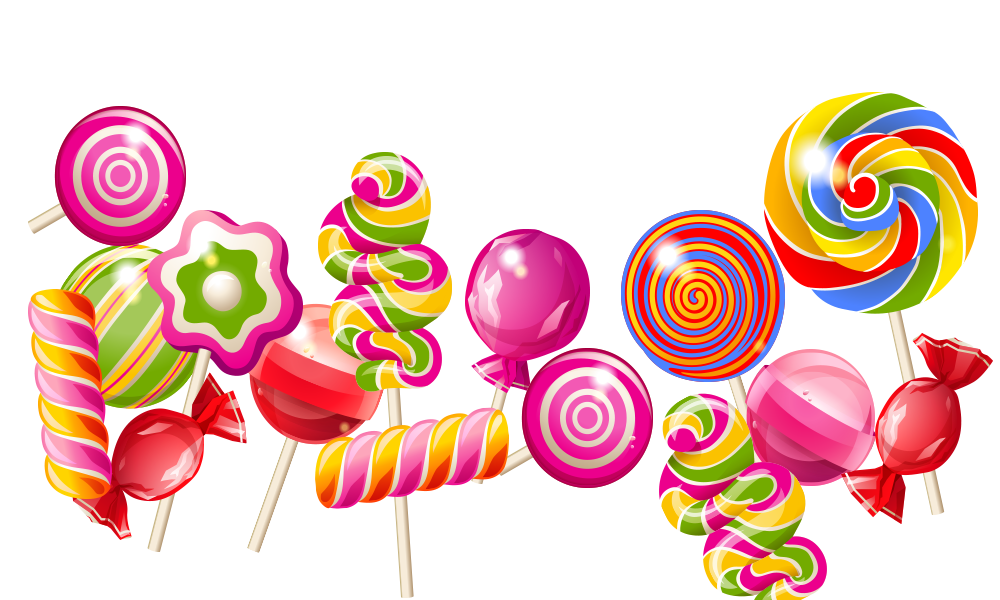 החומרים מהם אנו ניזונים – פחמימות.
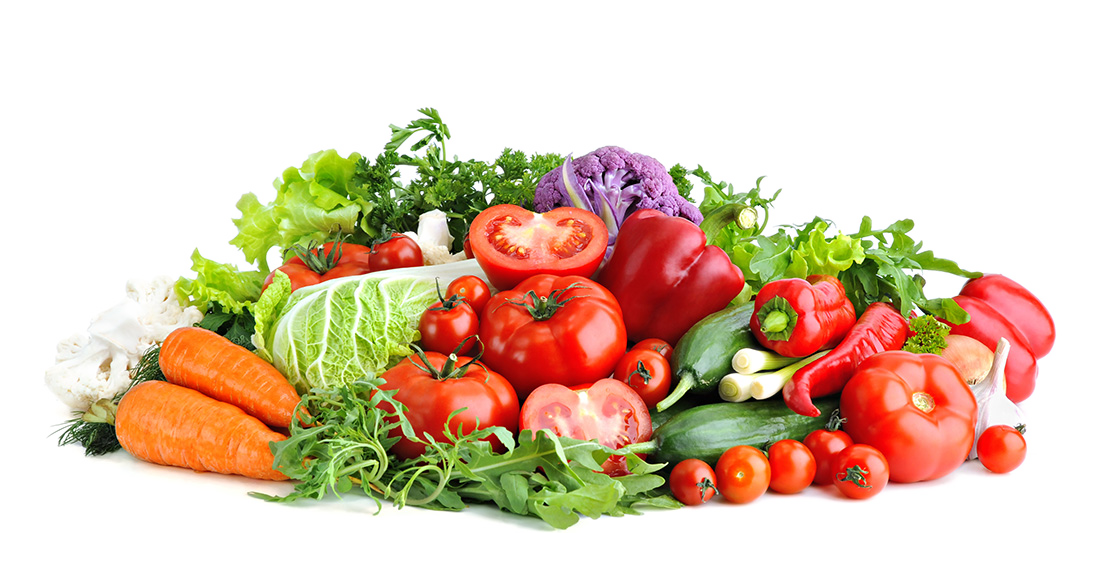 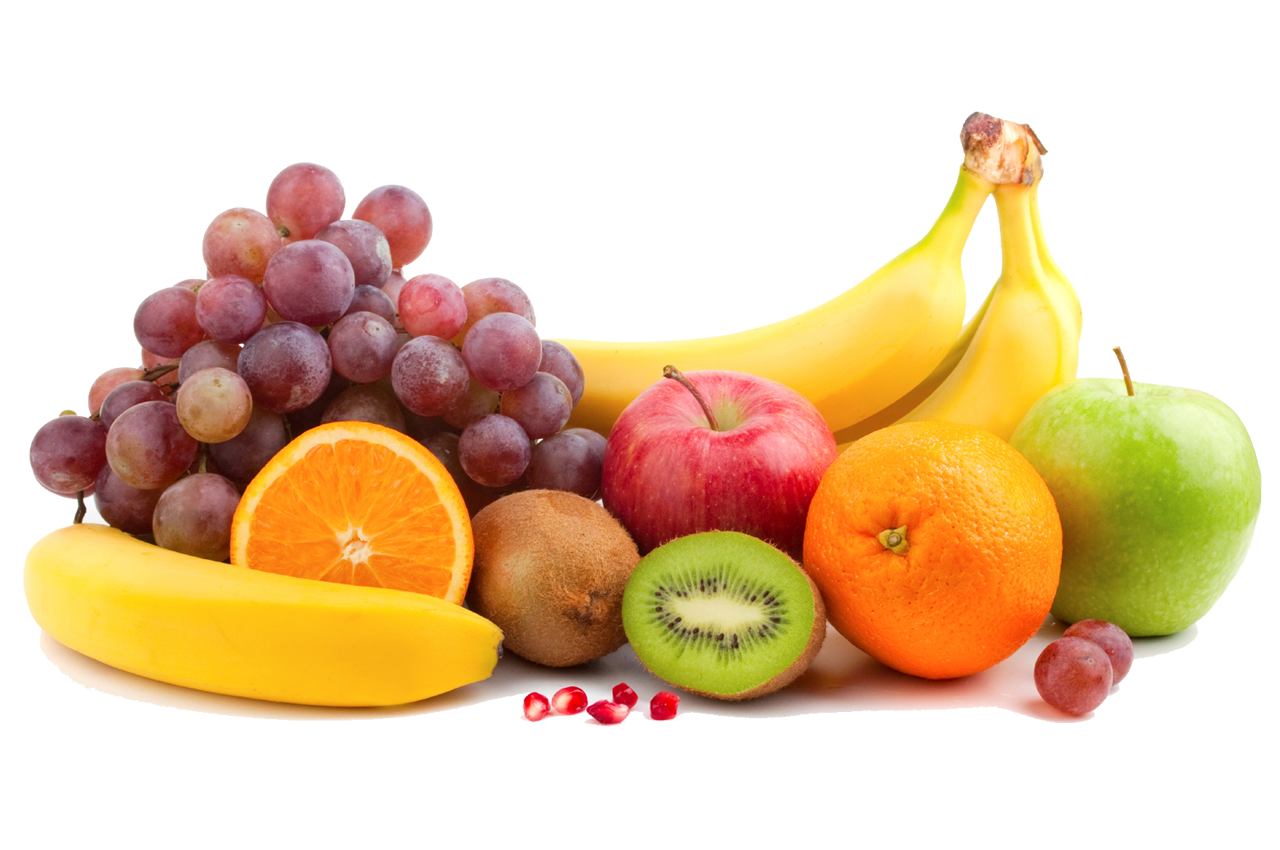 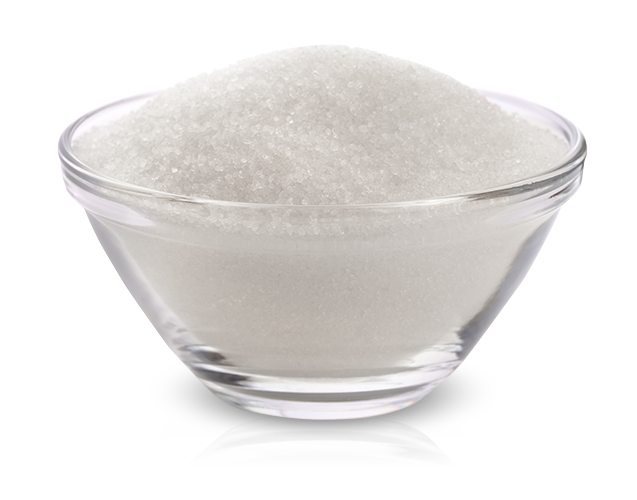 Needpix.com
"אם אין לחם תאכלו עוגות"
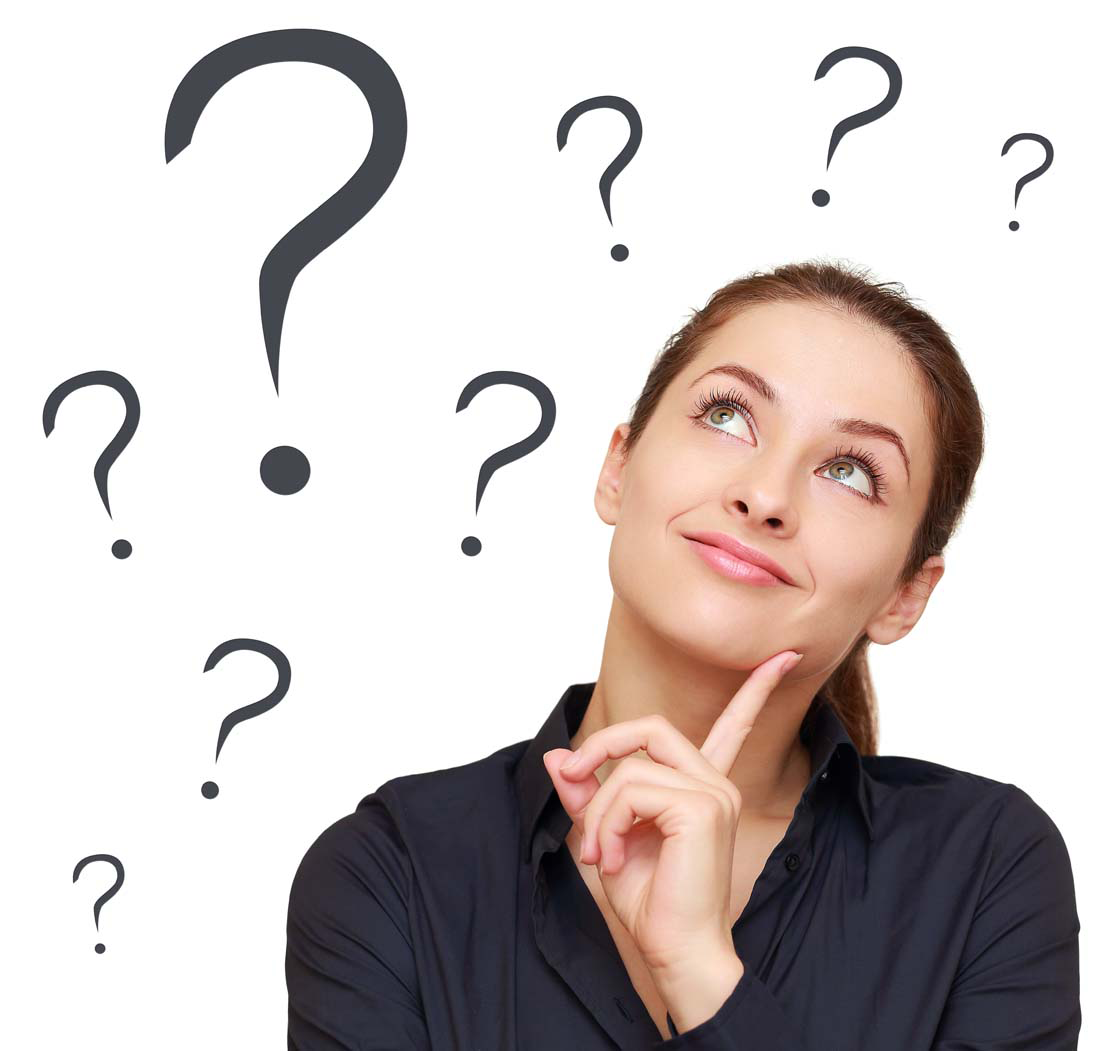 מה מקור הביטוי?
Needpix.com
מקור הביטוי
מארי אנטואנט הייתה אשתו של  ללואי ה- 16. היא הוצאה להורג לאחר "המהפכה הצרפתית".
 זכורה בעיקר בשל האמרה המפורסמת המיוחסת לה, "אם אין להם לחם, שיאכלו עוגות (בריוש)", שהציגה אותה כשליטה מפונקת ומנותקת מהעם.
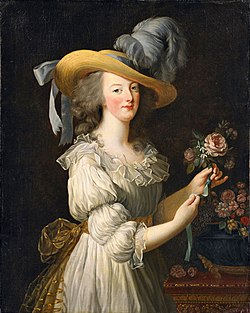 Needpix.com
1755-1793
מה נלמד היום ?
החומרים מהם אנו ניזונים – פחמימות.
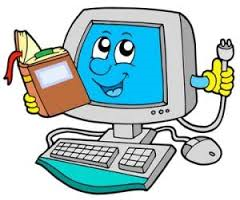 פחמימות – תעודת זהות.
מקור הפחמימות בתזונת האדם.
תפקידי הפחמימות.
Needpix.com
חידה
מילים רבות בשפה העברית הן הֶלְחֵם של שתי מילים
רשמ-קול
רמזור (רמז + אור)
מחזמֵר (מחזה + זֶמֶר)
קול-נוע
כדור-סל
קר-נף (קרן+אף)
מצפור (מצפה + ציפור)
חידה
מאילו שתי מילים מורכבת המילה פַּחְמֵימָה?
פחמימות
כמה שאלות לפני שנתחיל -
האם אתם צורכים פחמימות במשך היום?
אילו מזונות המכילים פחמימות אתם  צורכים?
האם אתם יודעים אילו סוגי פחמימות אתם צורכים?
מה הקשר בין סוכר, מתיקות ופחמימות?
מדוע תפוח אדמה שלא בושל טעמו תפל ואילו תפוח אדמה שבושל טעמו מתוק?
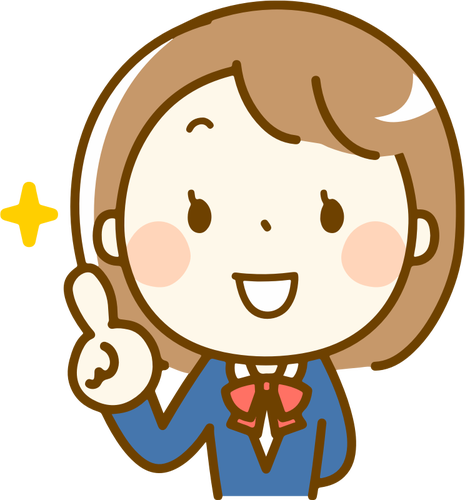 Needpix.com
פחמימות
תעודת זהות
ערך קלורי: גרם פחמימה אחד מכיל 4 קלוריות.
הרכב כימי: בדומה לחלבונים ולשומנים, גם הפחמימות מורכבות מאטומי פחמן (C), מימן (H) וחמצן (O).
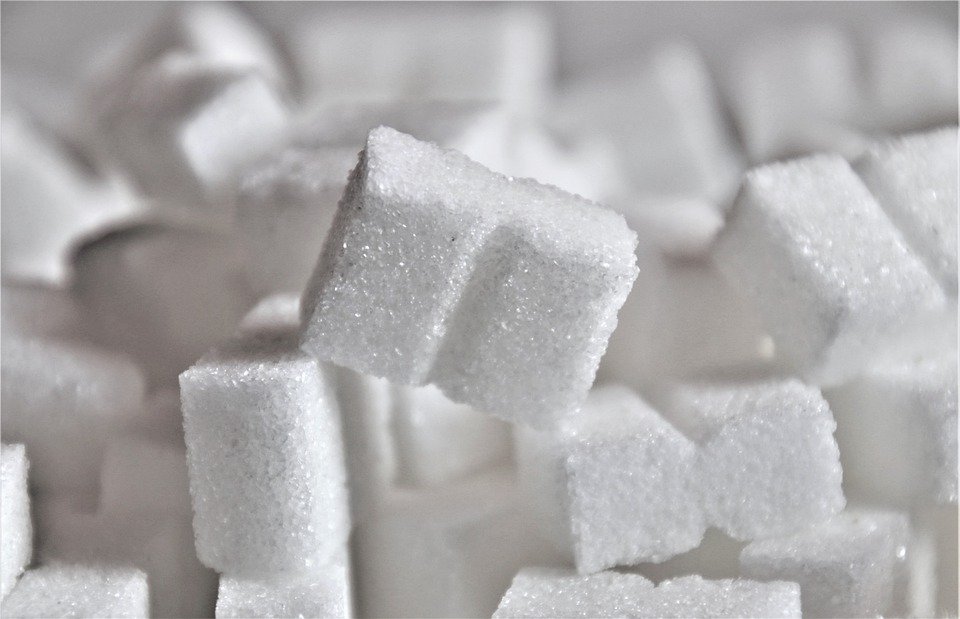 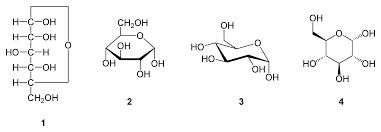 פחמימות
מהן פחמימות?
משפחה של מולקולות המורכבות מיחידות של "סוכרים"  שונים.
המרכיב העיקרי בתזונת האדם.
התפקיד המרכזי של הפחמימה הוא לשמש מקור אנרגיה לגוף. 
פחמימות עודפות אשר לא שימשו כמקור לאנרגיה, ייאגרו ברובן כמולקולות שומן.
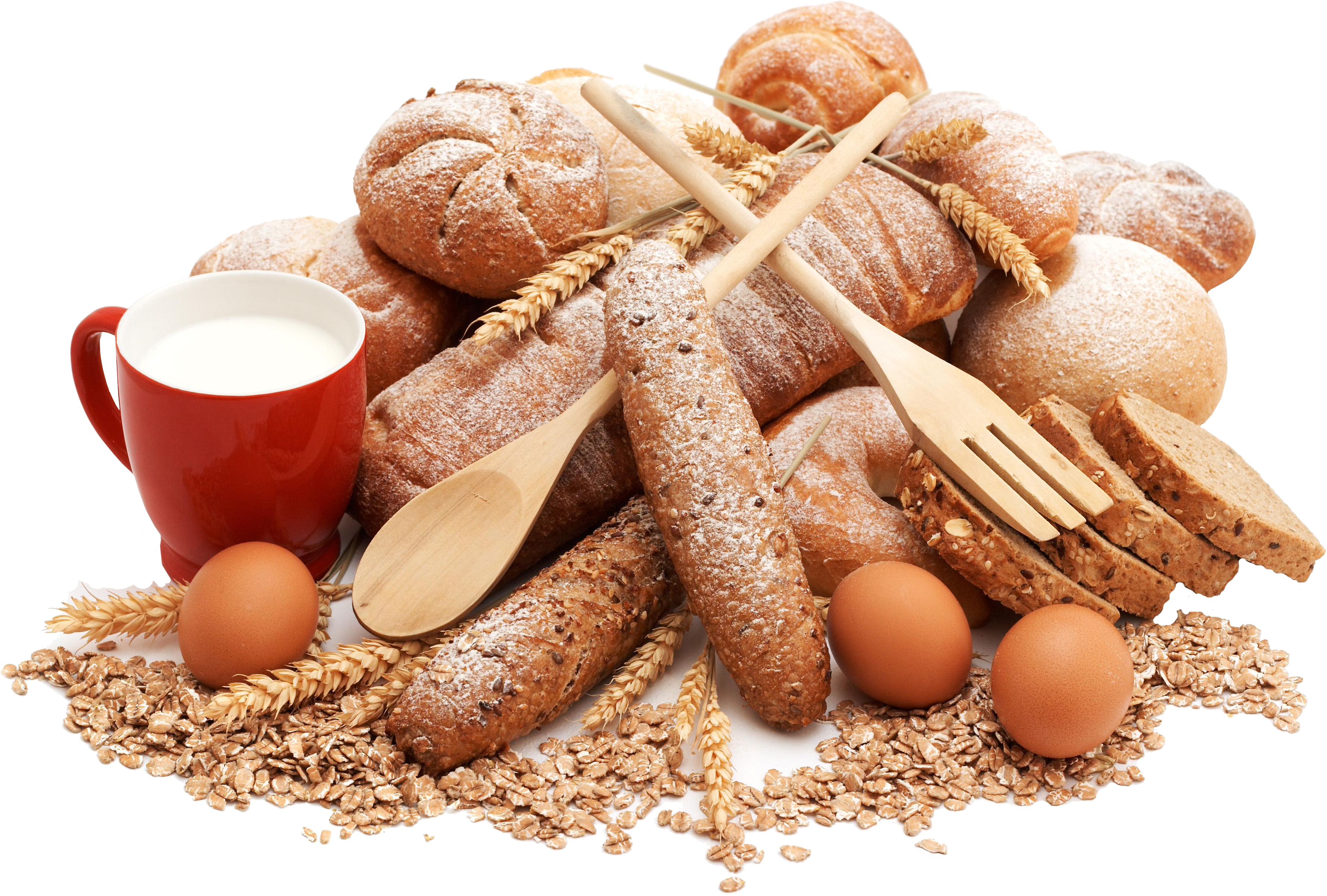 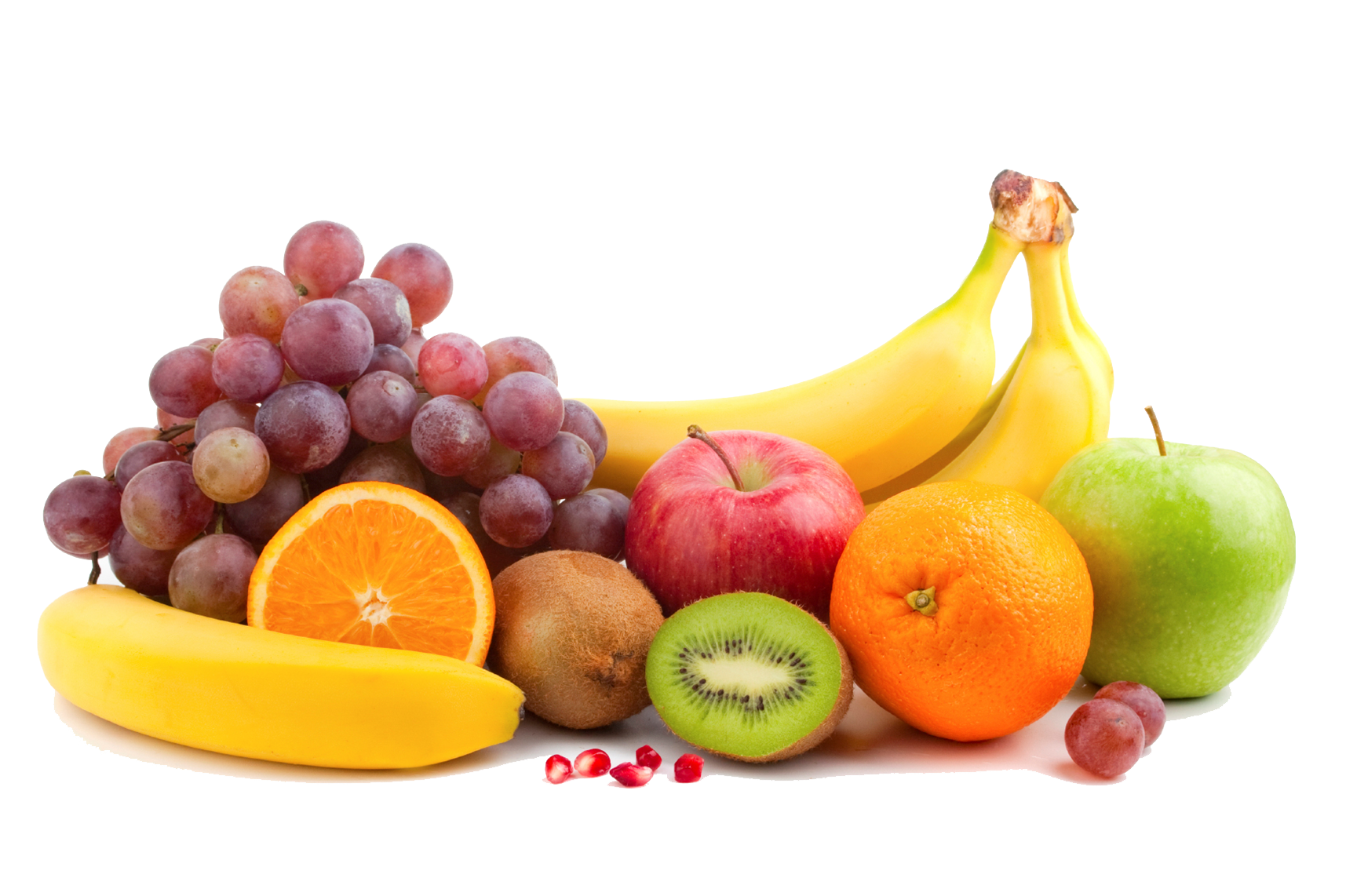 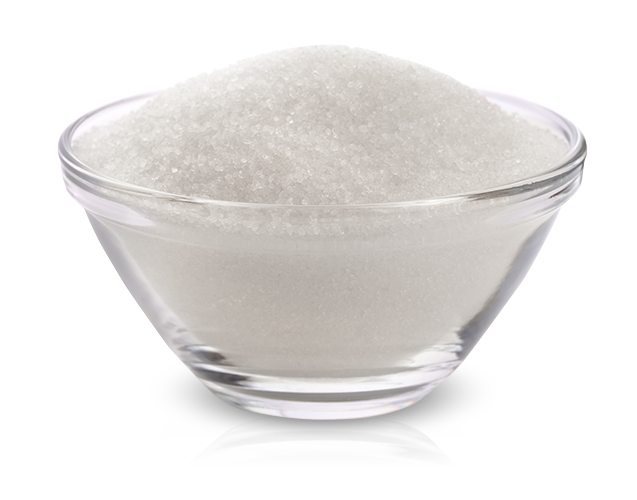 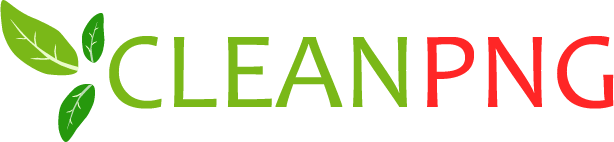 פחמימות
מקור הפחמימות בתזונת האדם
מקור הפחמימות בתזונת האדם הם הצמחים אשר יוצרים גלוקוז (פחמימה) מפחמן דו חמצני ומים בתהליך הפוטוסינתזה (פוטו- אור; סינטזה – יצירה).
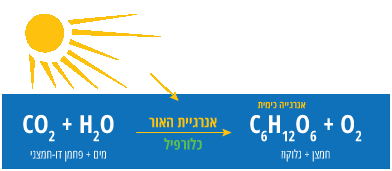 פחמימות
מקור הפחמימות בתזונת האדם
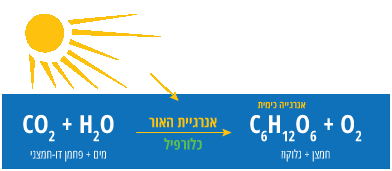 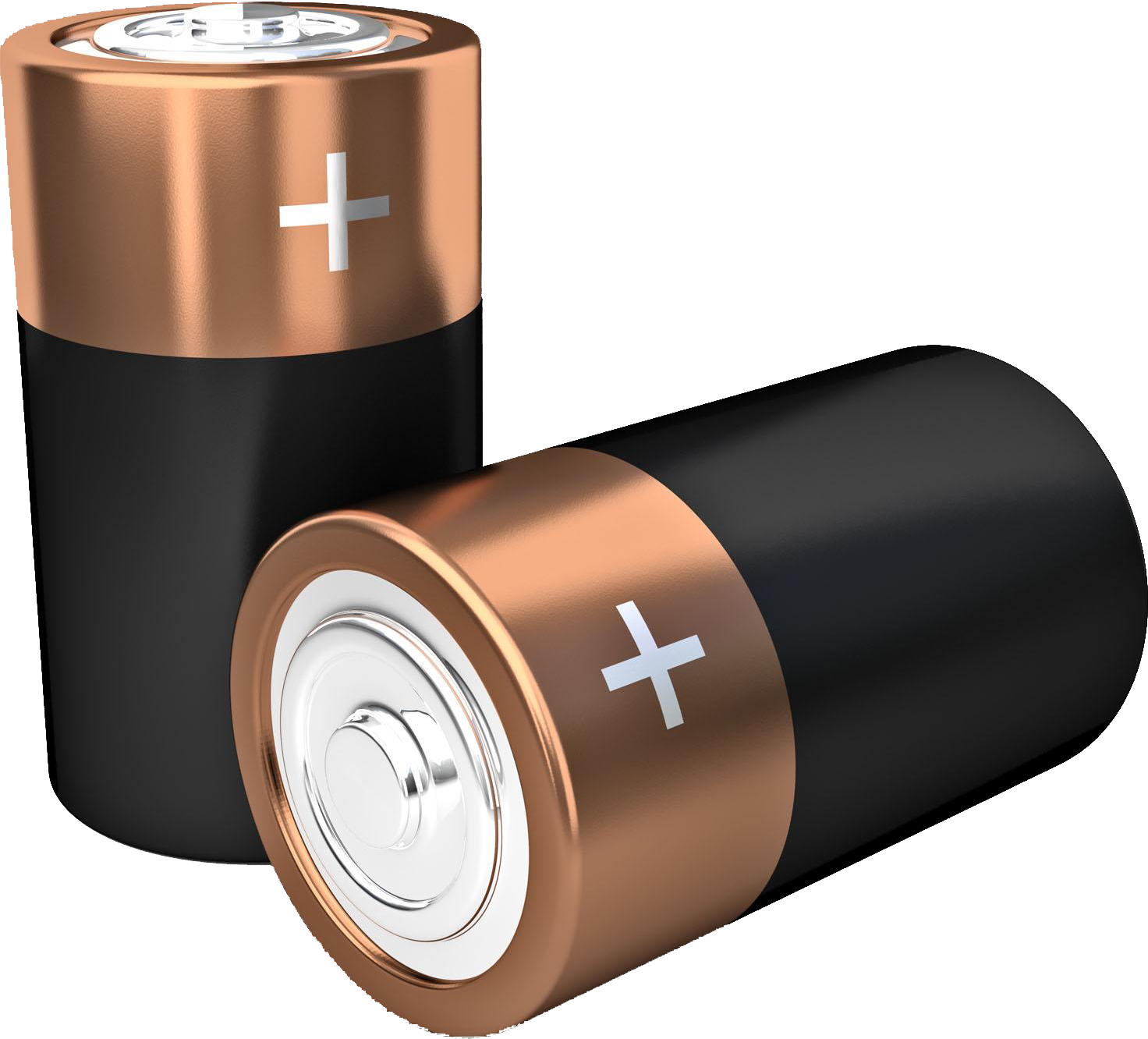 יש לכם תשובה?
מאילו שתי מילים מורכבת המילה פַּחְמֵימָה?
המילה פַּחְמֵימָה היא הֶלְחֵם של המילים
פַּחְמָן
מַיִם
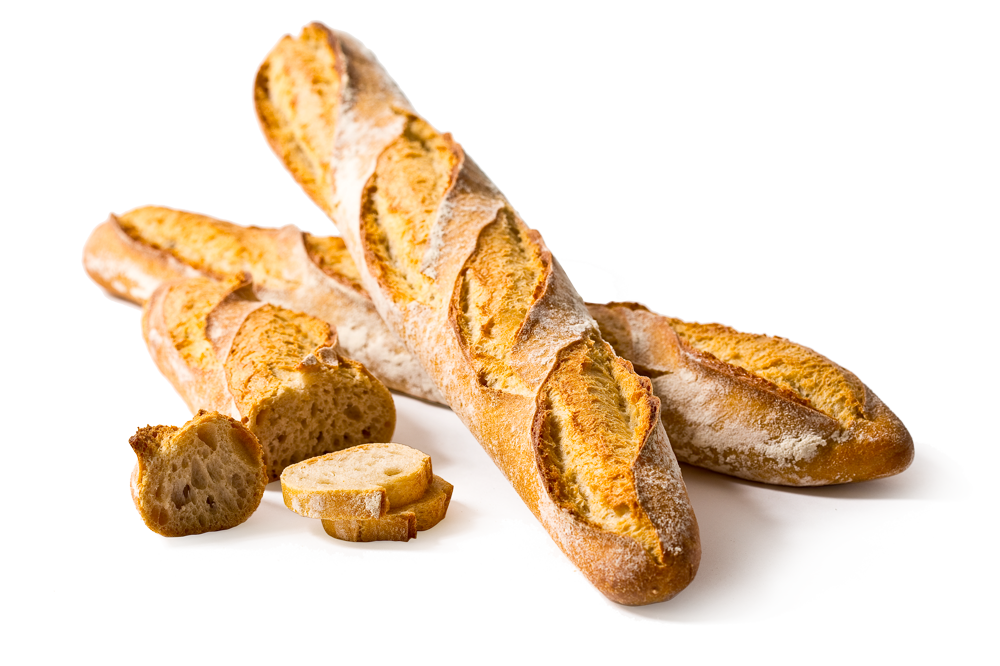 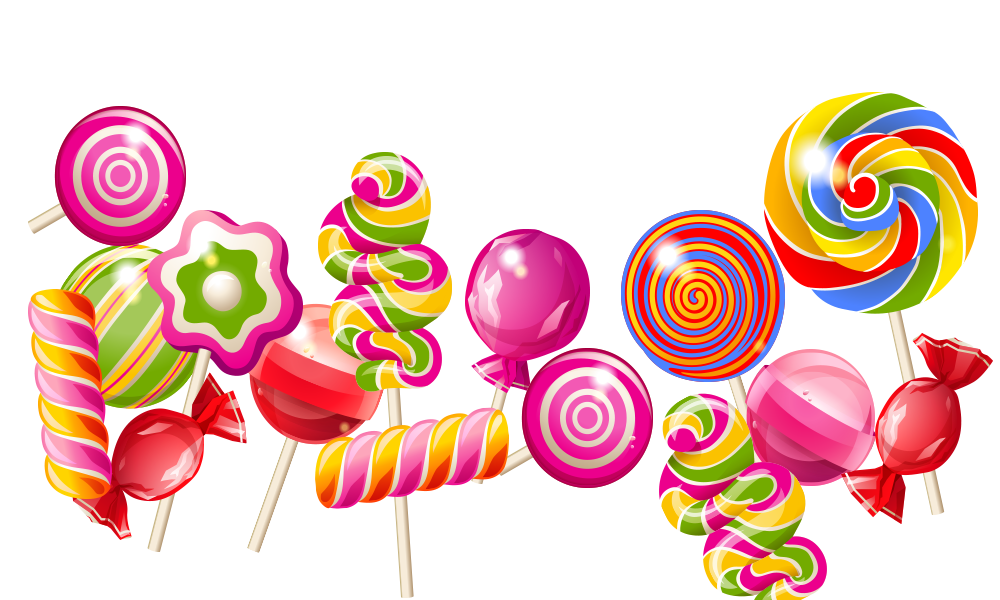 מהו מקור הפחמימות בתזונת האדם?
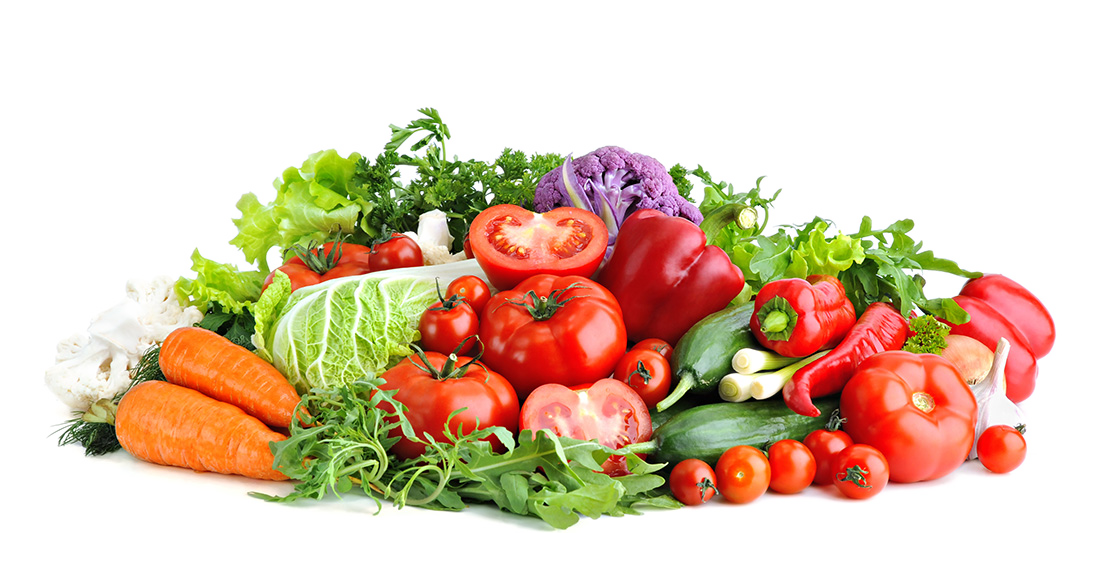 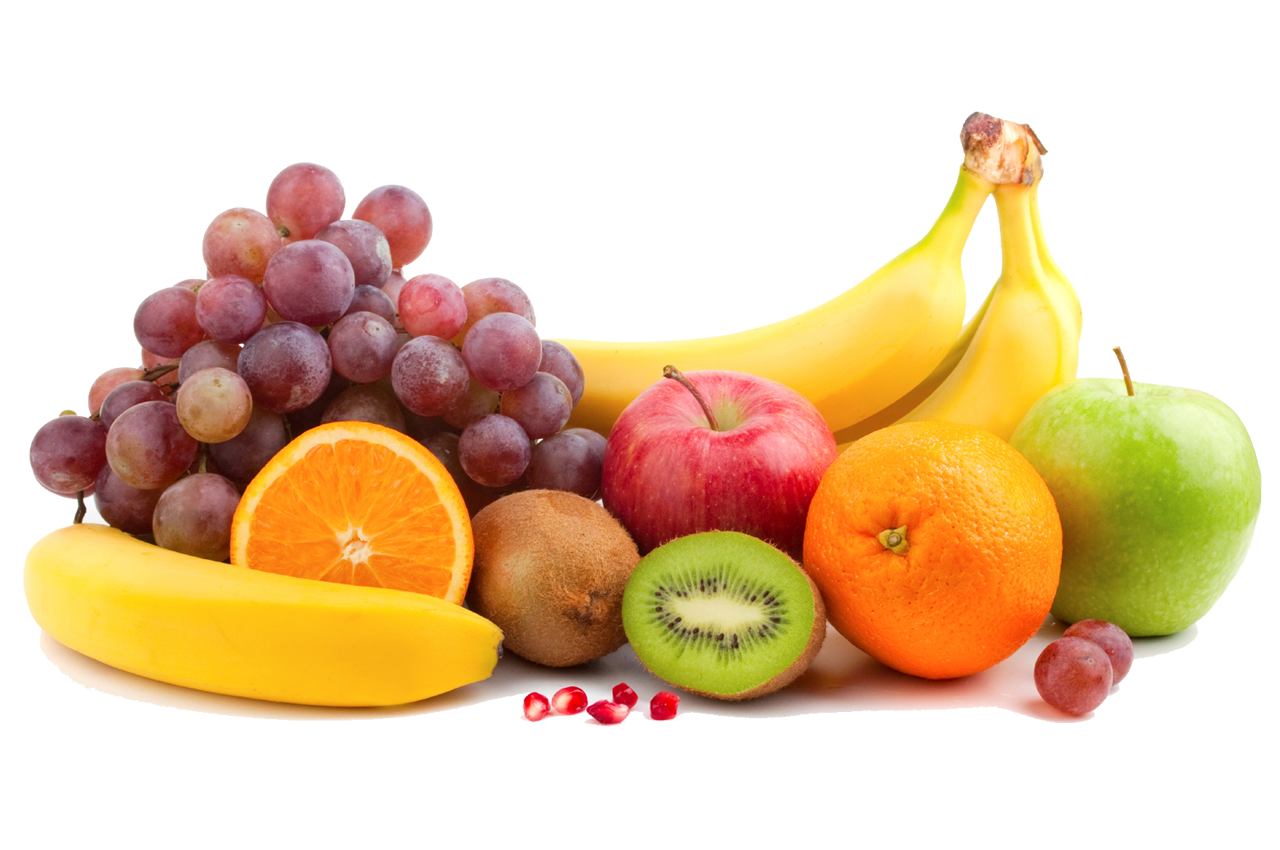 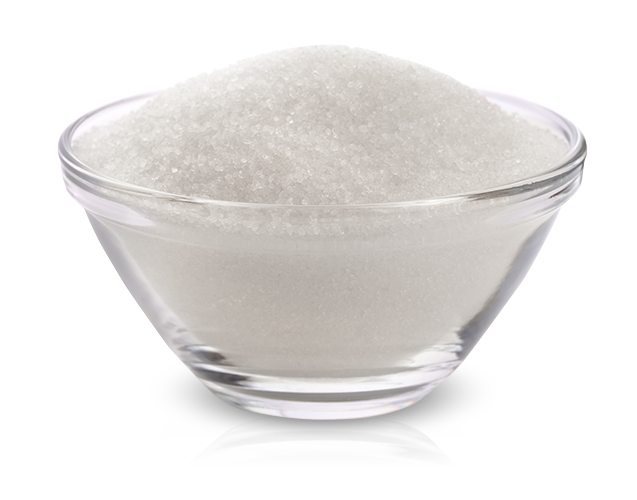 Needpix.com
פחמימות
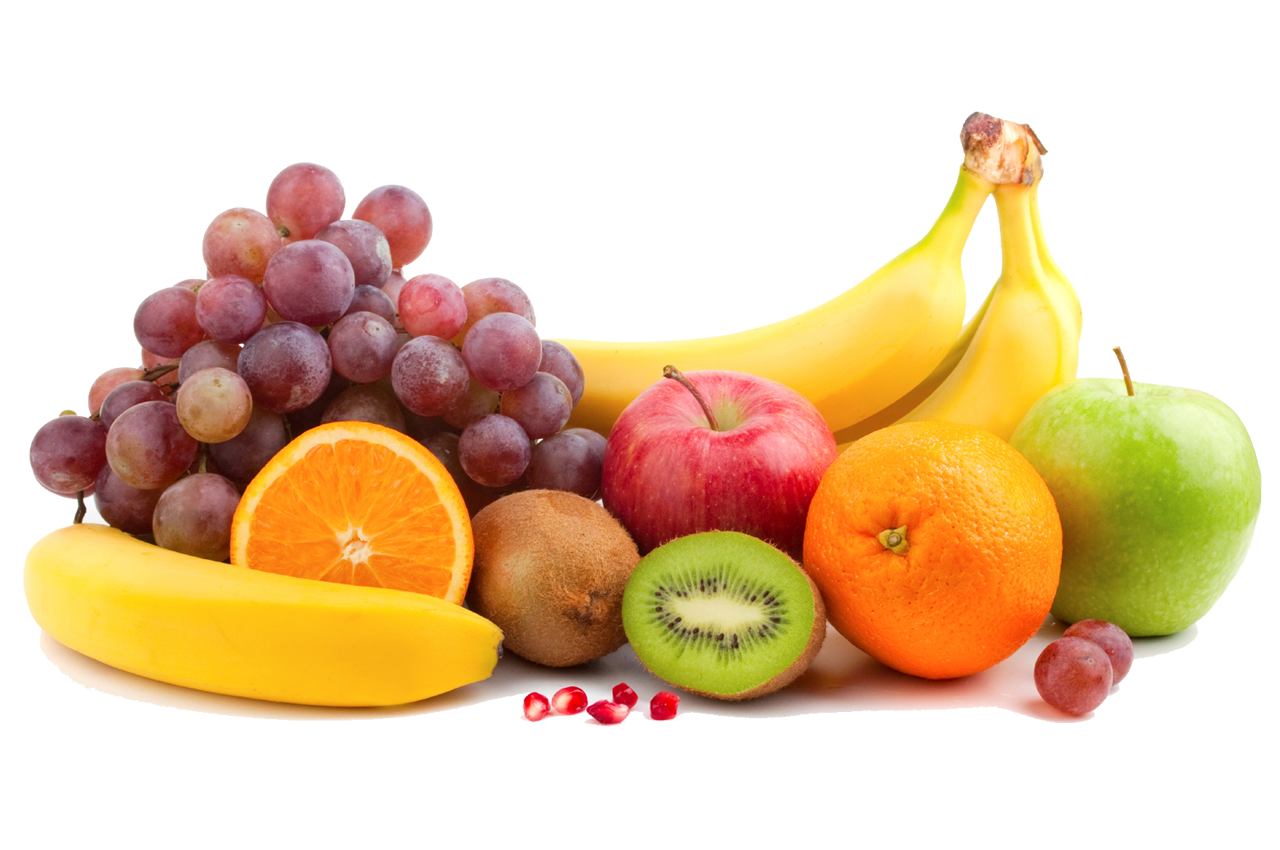 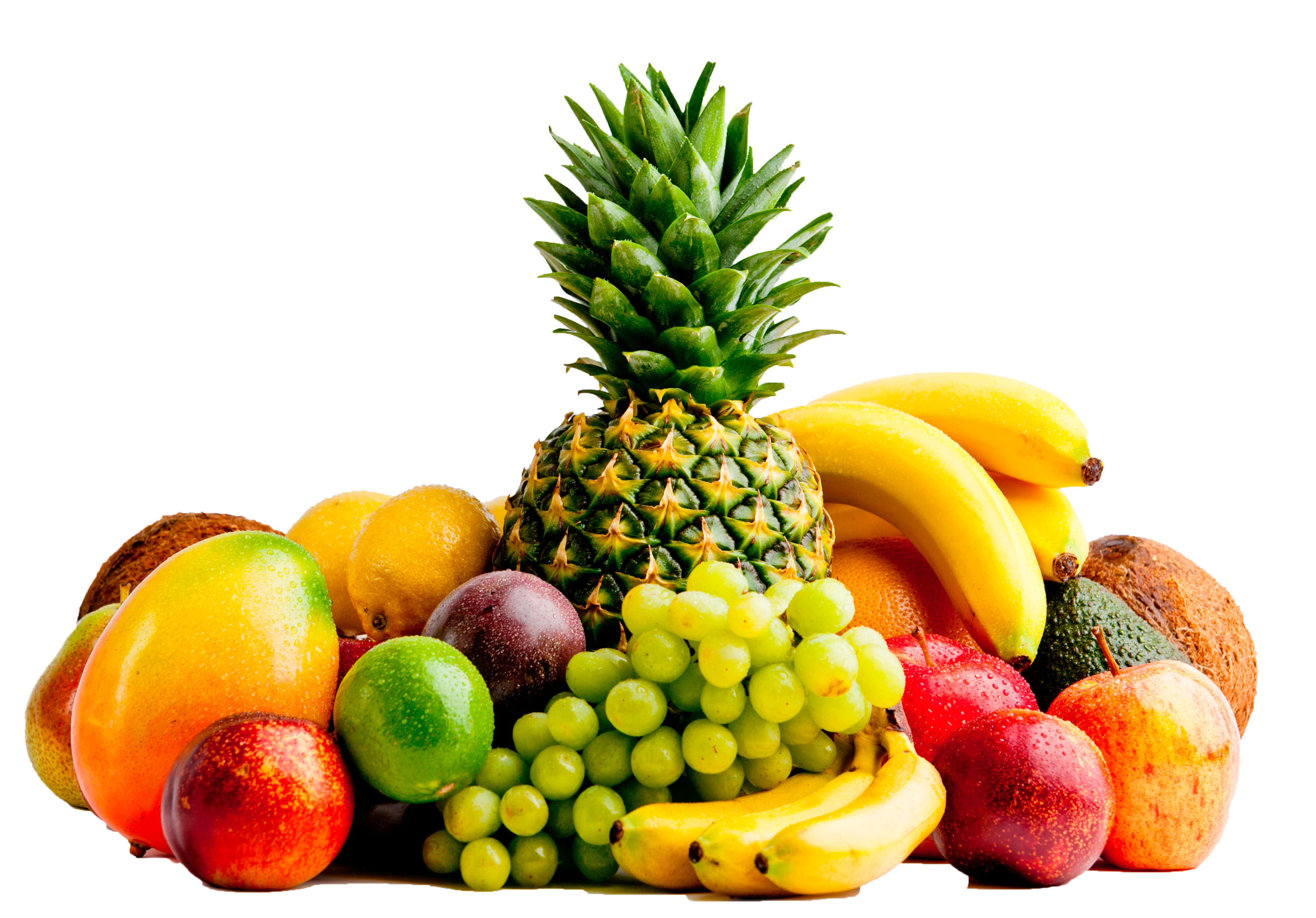 צמחים
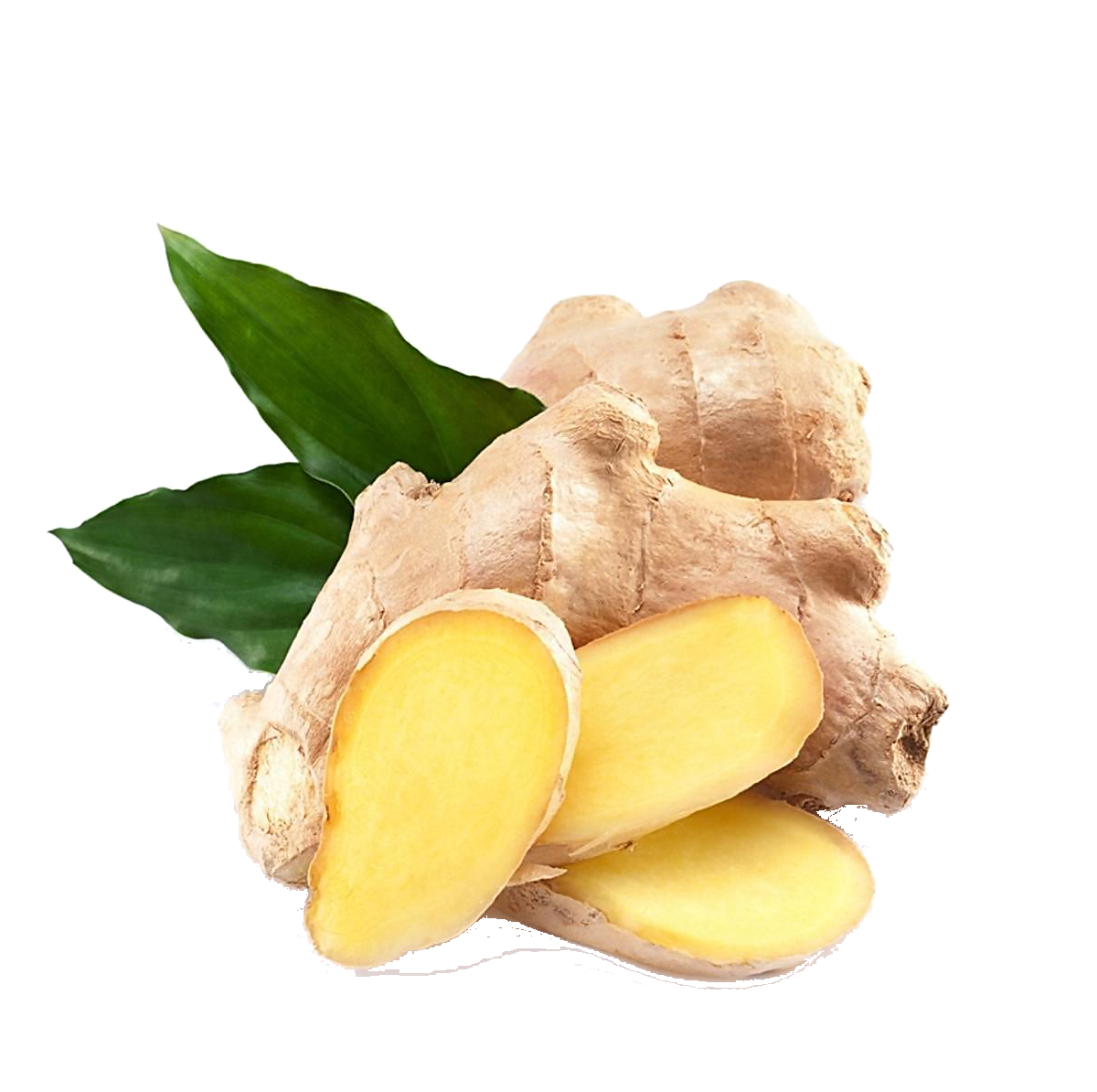 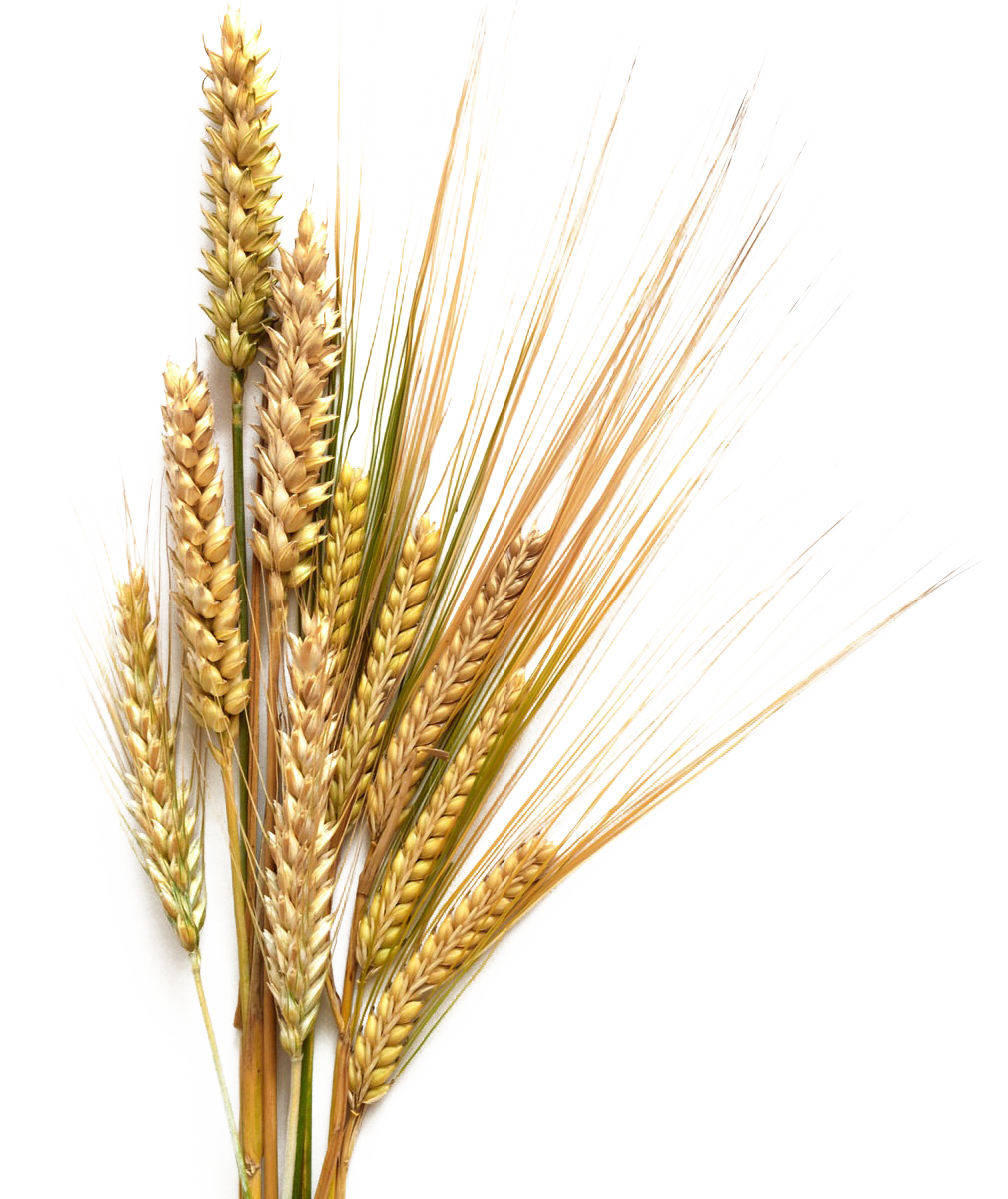 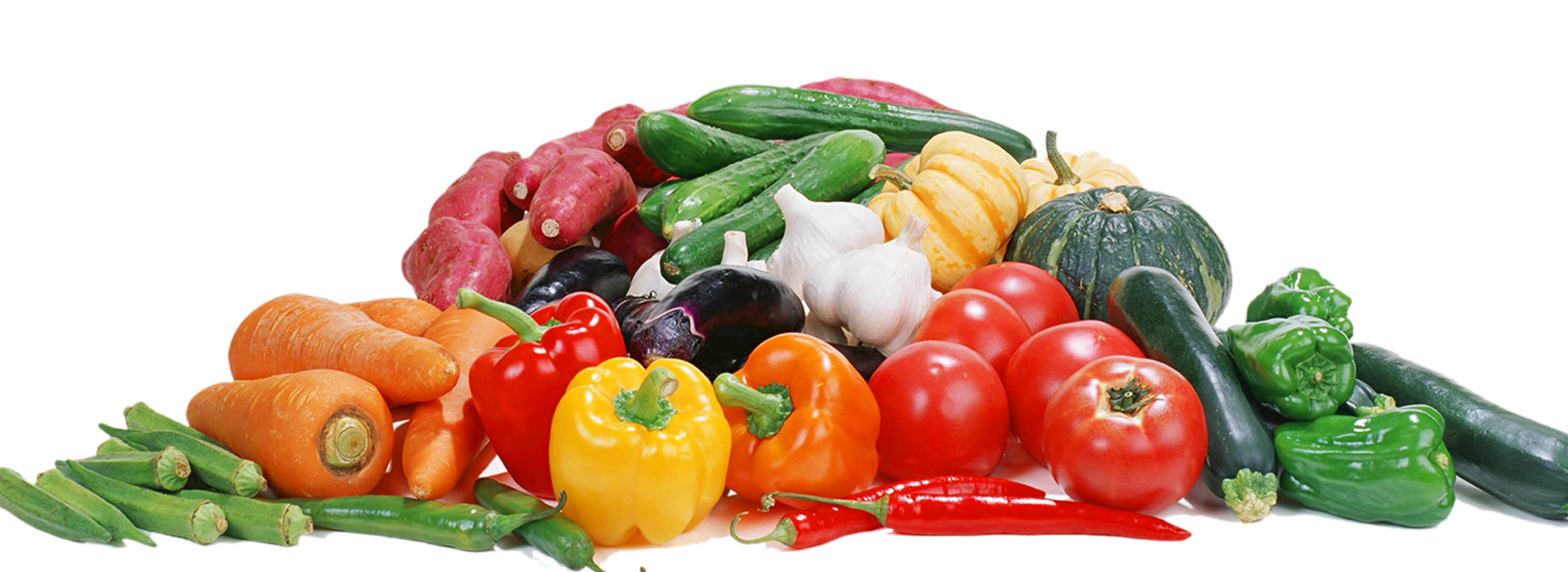 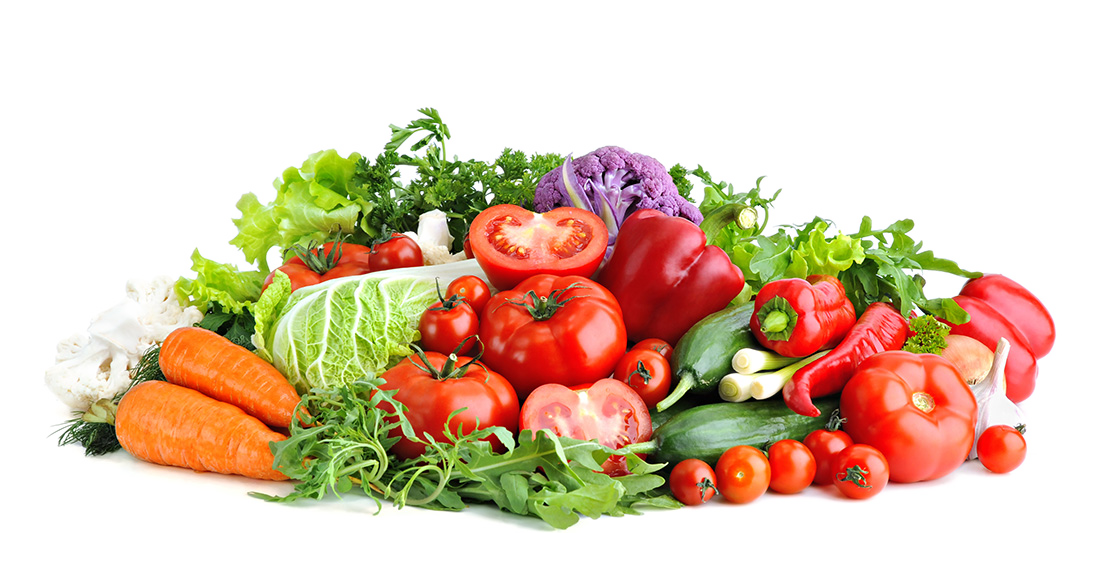 פחמימות
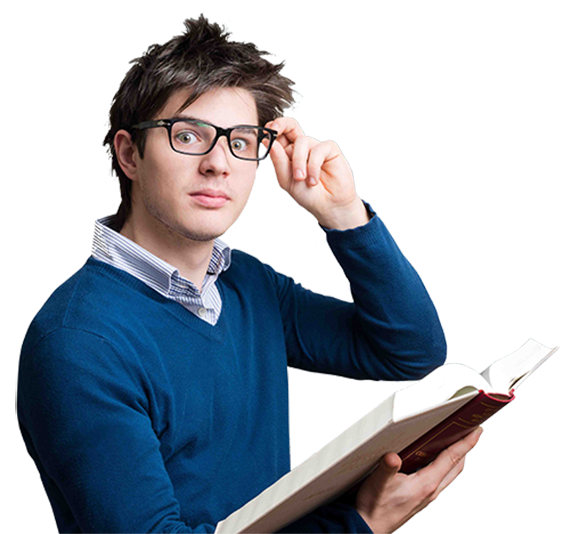 תפקידי הפחמימות בגוף האדם
אספקת אנרגיה.
משמשמות כמרכיב בחומר התורשתי (DNA וגם ב RNA).
עוזרות למערכת החיסונית לזהות את תאי הגוף.
חלק מקבוצות הפחמימות עוזרות בניקוי מערכת העיכול.
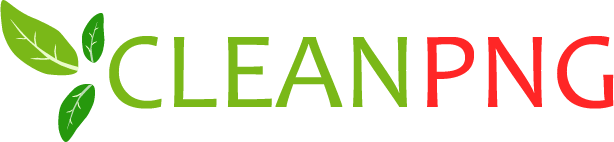 פחמימות
תפקידי הפחמימות בגוף האדם – אספקת אנרגיה
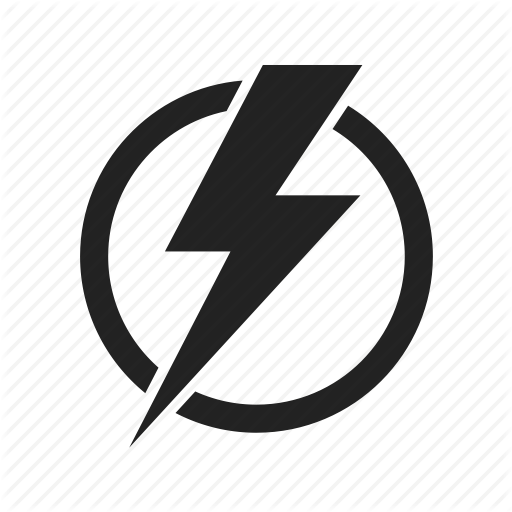 גופינו זקוק לאנרגיה כל הזמן: לשמירת חום הגוף, לתנועה, לפעילות מערכת העצבים, השרירים, המוח ולכל פעילות המתבצעת בגופינו.
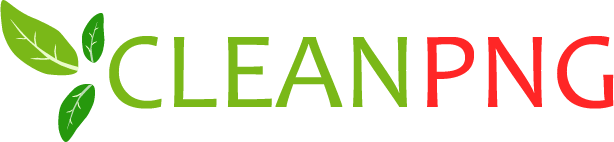 פחמימות
תפקידי הפחמימות בגוף האדם – אספקת אנרגיה
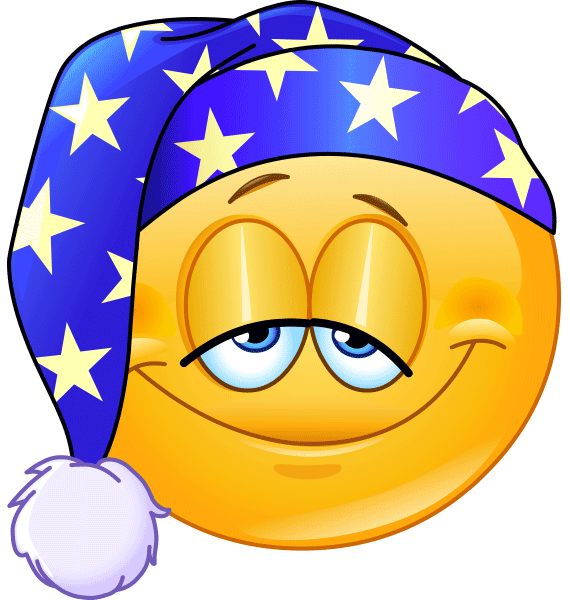 האם גם בזמן השינה אנו זקוקים לאנרגיה?
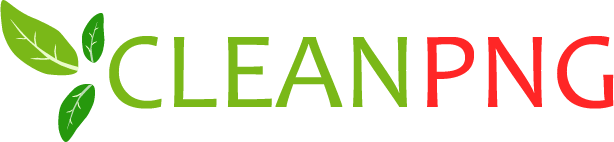 Of Anatomy and Physiology (2013 - 3D Animation) – wwwThunderossa 0:14 - 1:07
פחמימות
האם גם בזמן השינה אנו זקוקים לאנרגיה?
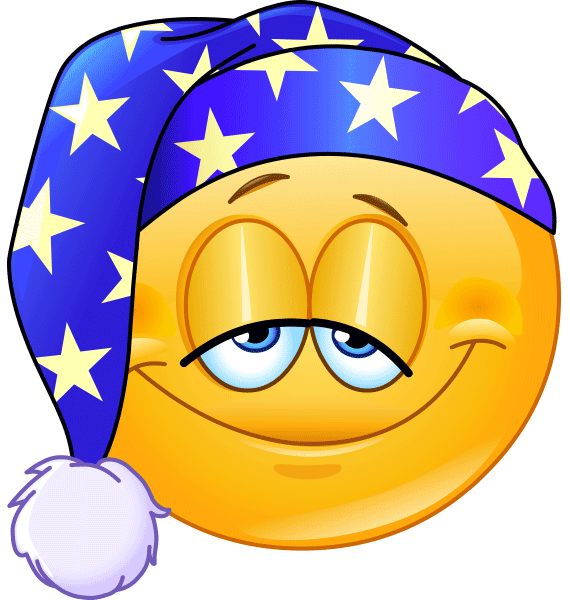 כמובן שגם בשינה, כאשר אנחנו כמעט שלא נמצאים בתנועה, גופינו זקוק לאנרגיה לפעילות האיברים החיוניים בגוף.
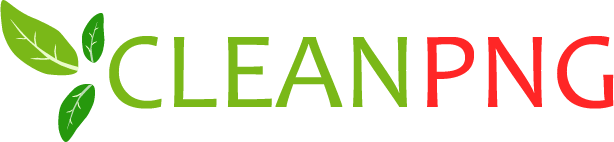 פחמימות
תפקידי הפחמימות בגוף האדם – אספקת אנרגיה
יחידות הבסיס של גופינו הם טריליוני התאים המרכיבים אותו.
האנרגיה מופקת בתאים והם אלו אשר משתמשים בה לצורך מטבוליזם (פירוק ובנייה של חומרים), הכנסת חומרים לתא, תנועה של אברונים בתוך התא ועוד.
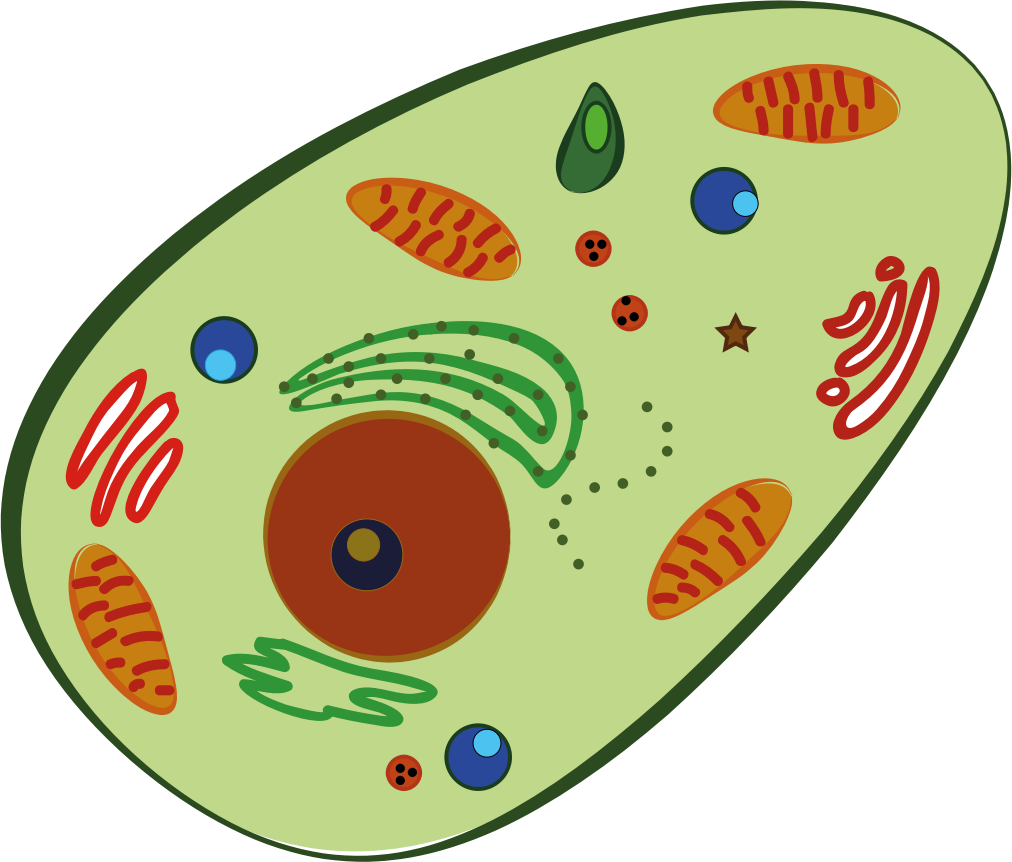 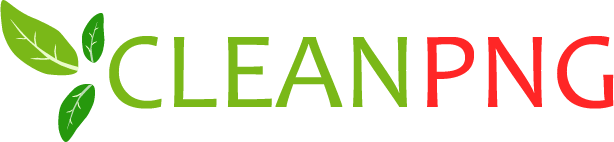 פחמימות
תפקידי הפחמימות בגוף האדם – אספקת אנרגיה
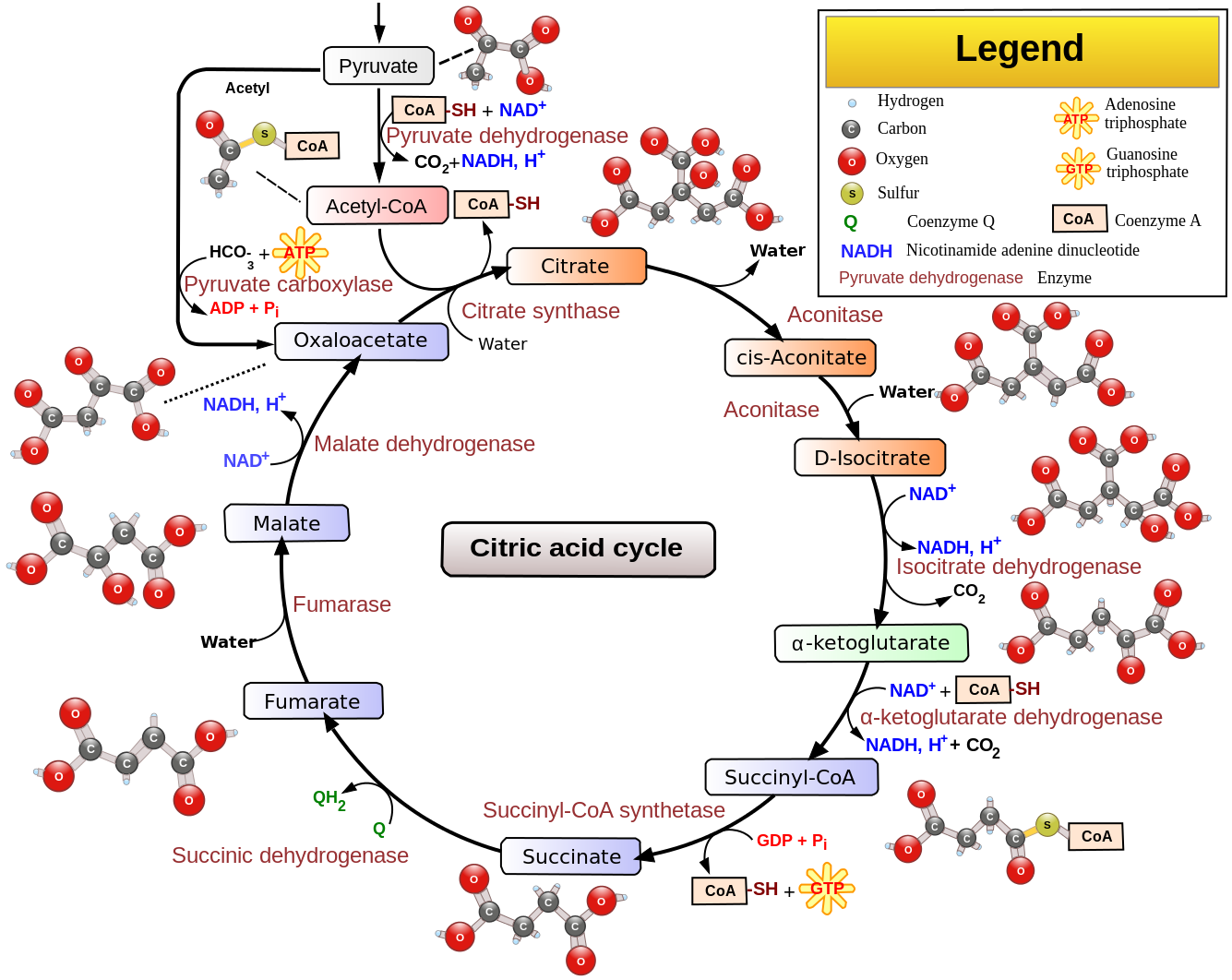 מקור האנרגיה הכימית בתאי גוף האדם הוא ברובו מפירוק גלוקוז בתהליך הנשימה התאית בנוכחות חמצן.
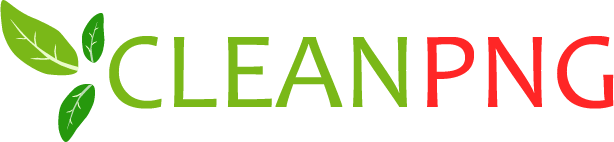 פחמימות
תפקידי הפחמימות בגוף האדם – אספקת אנרגיה
הפקת אנרגיה מפירוק גלוקוז בתהליך הנשימה התאית בנוכחות חמצן (נשימה אירובית).
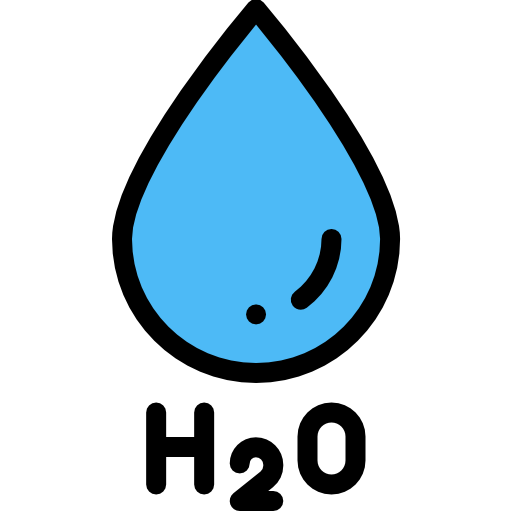 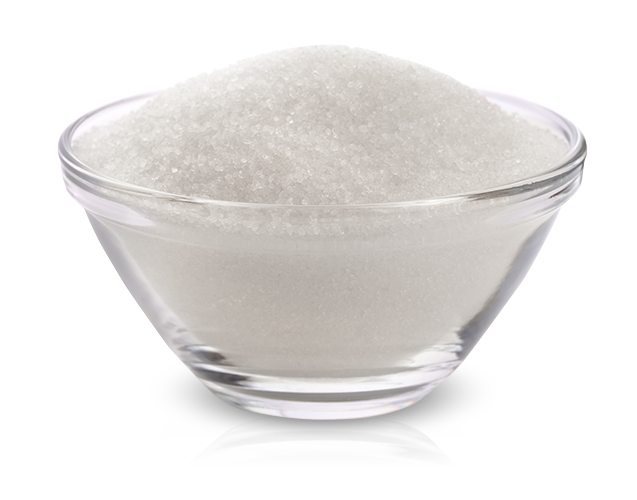 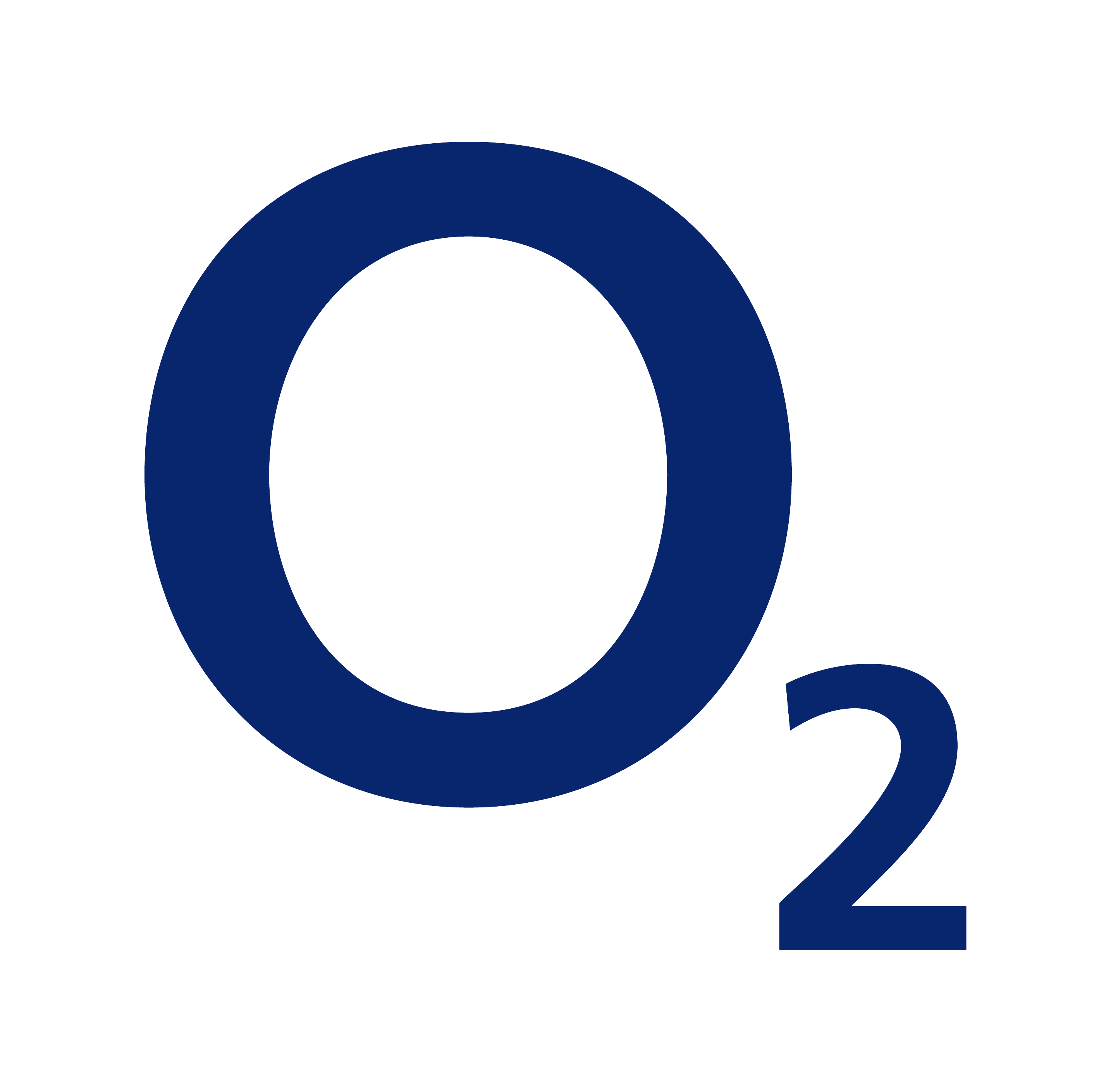 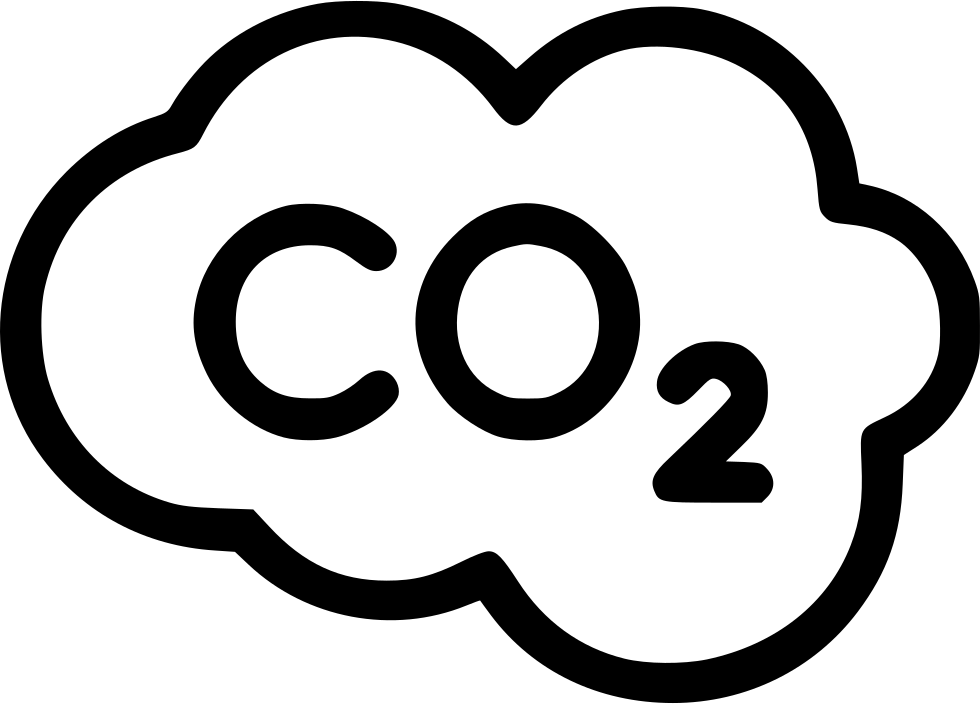 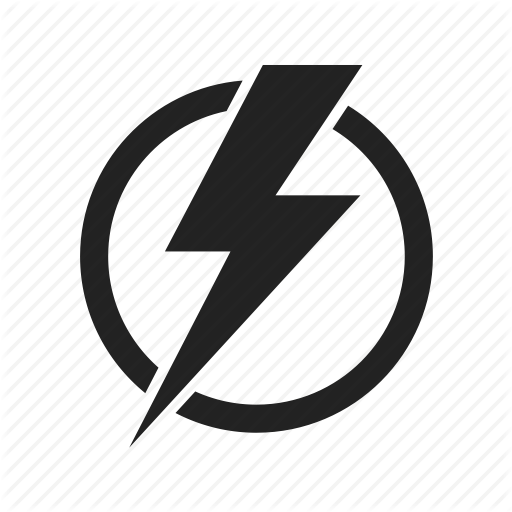 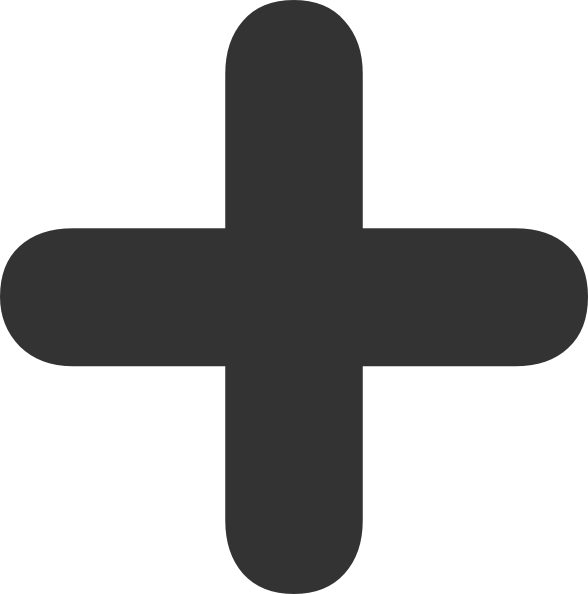 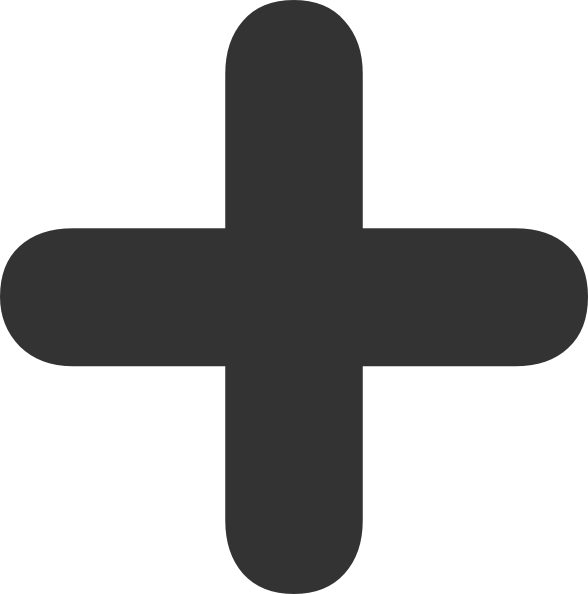 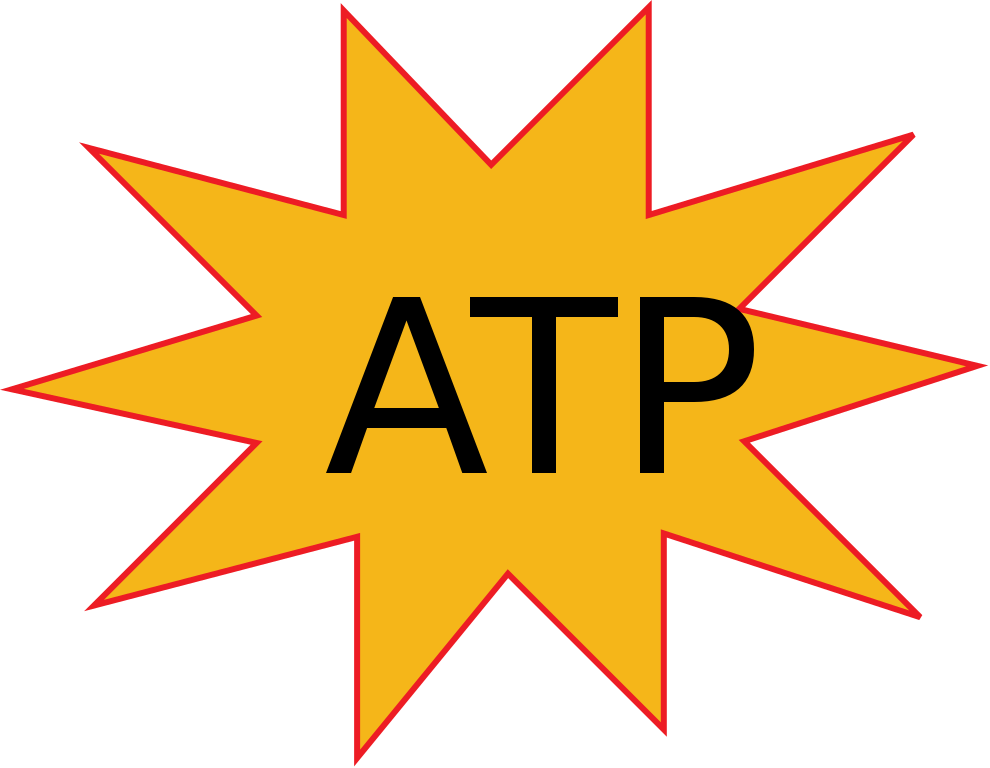 חמצן
מים
פחמן דו חמצני
גלוקוז
CLEANPNG
פחמימות
הפקת אנרגיה – נשימה תאית בנוכחות חמצן
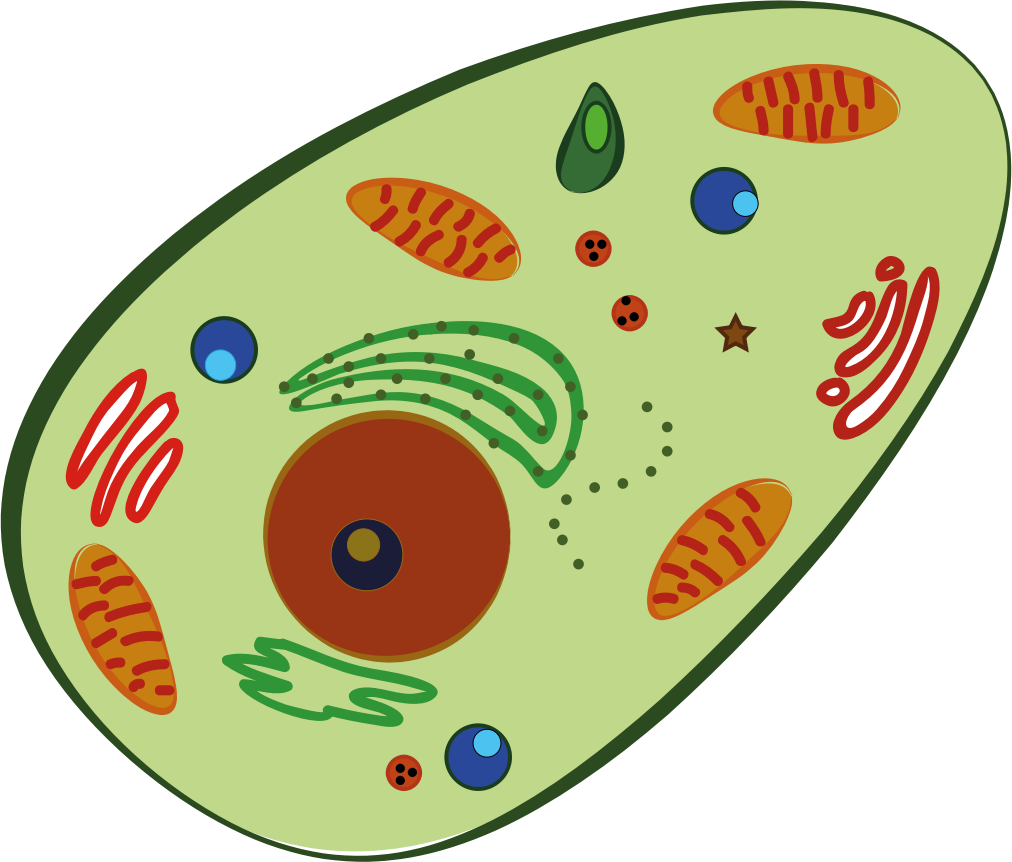 מולקולת ה-ATP  יכולה לנוע בתא ולשמש אברונים שונים בתהליכים בהם נדרשת  אנרגיה מיידית.
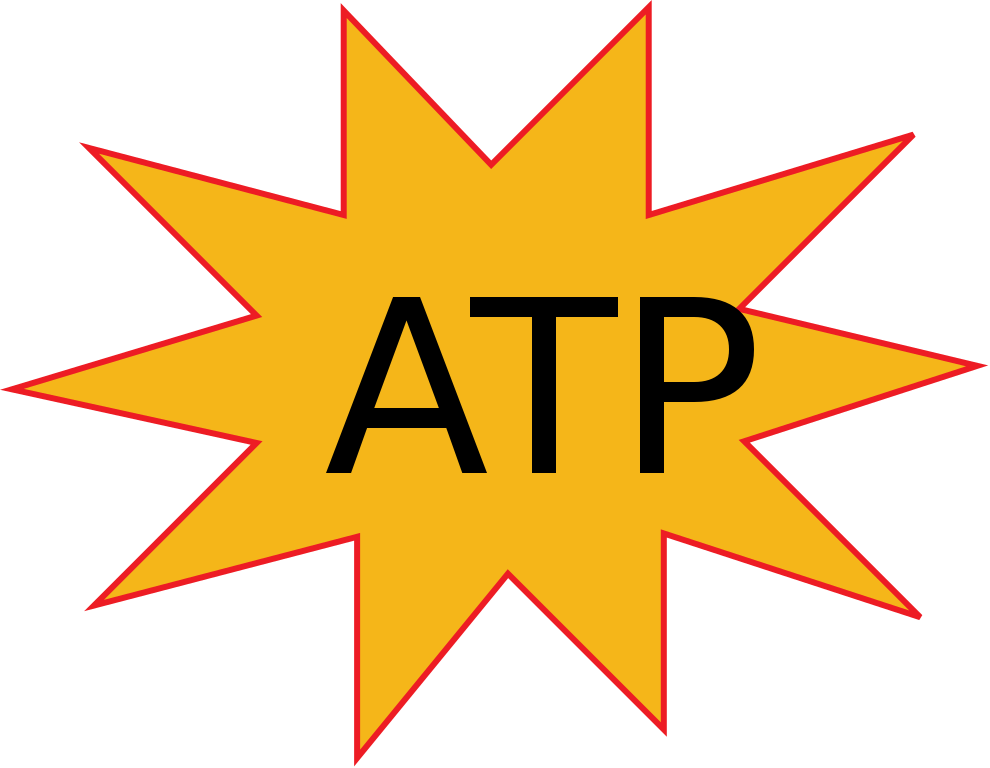 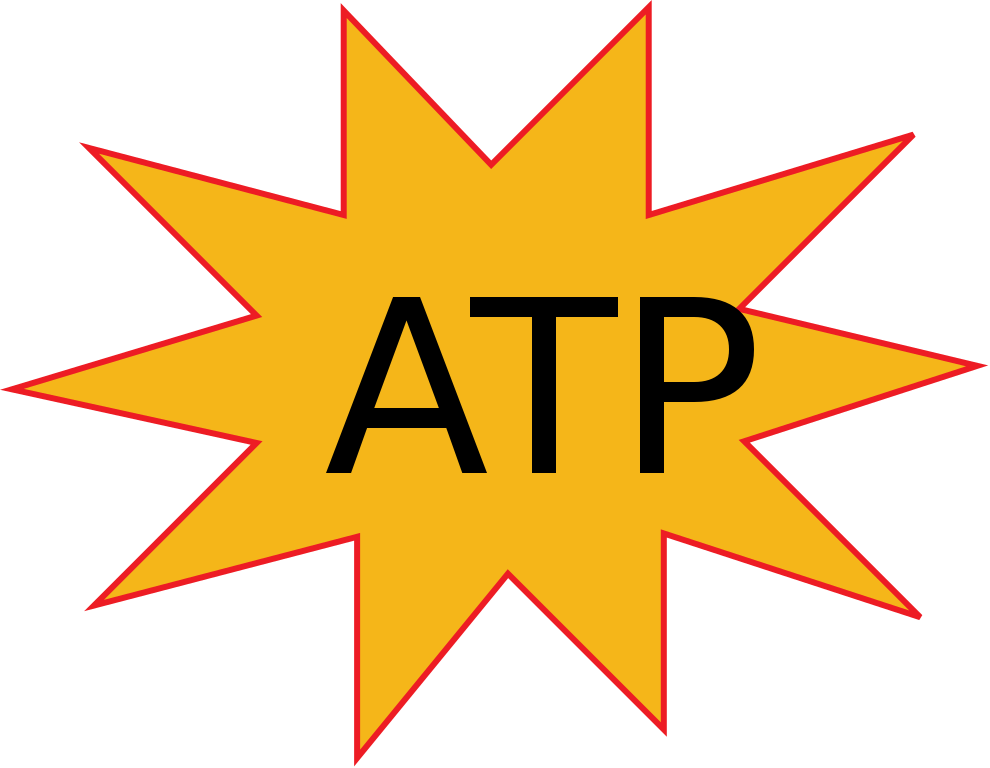 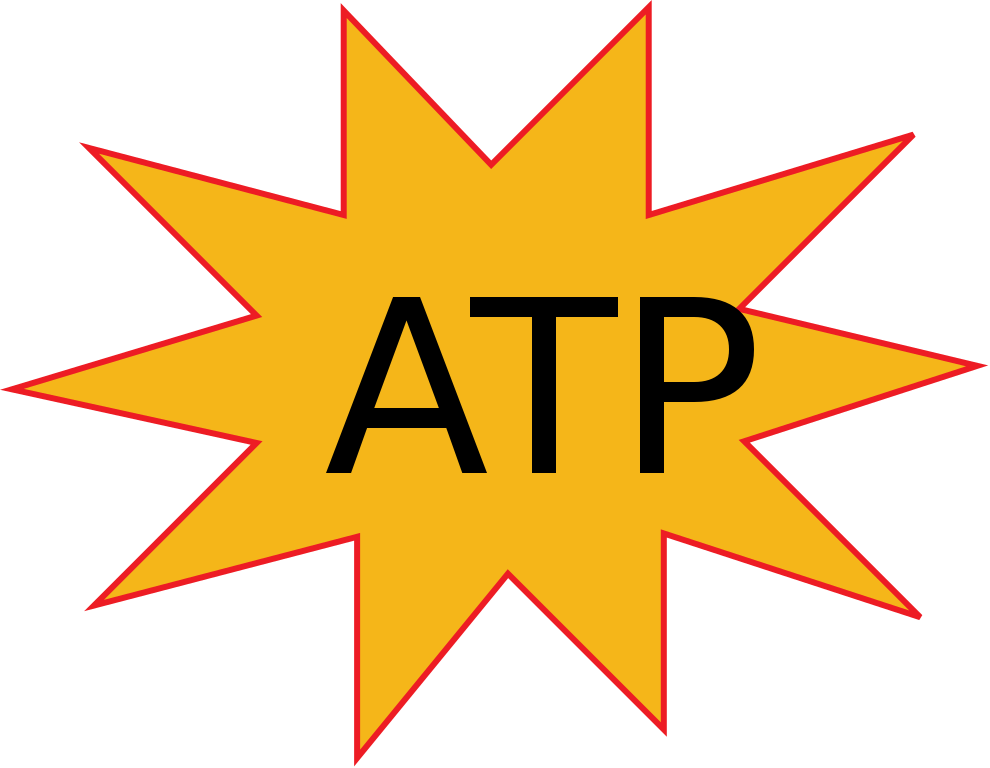 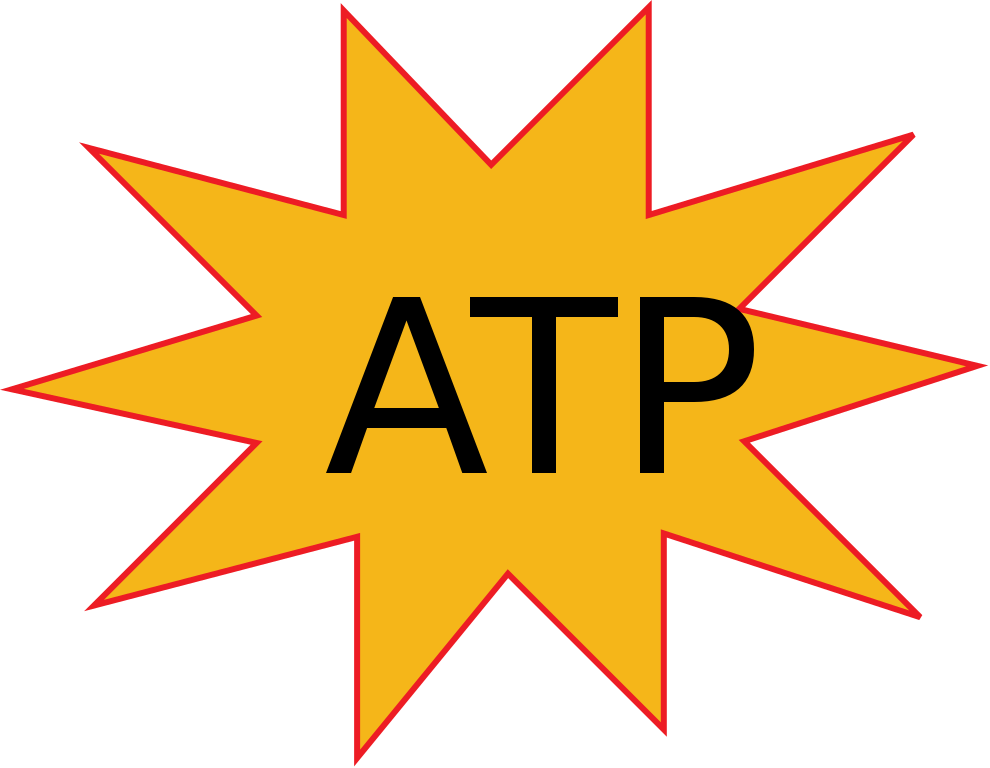 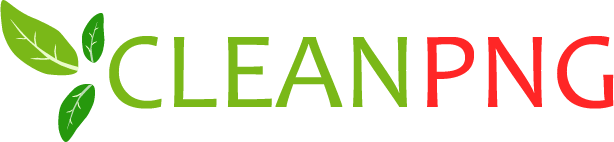 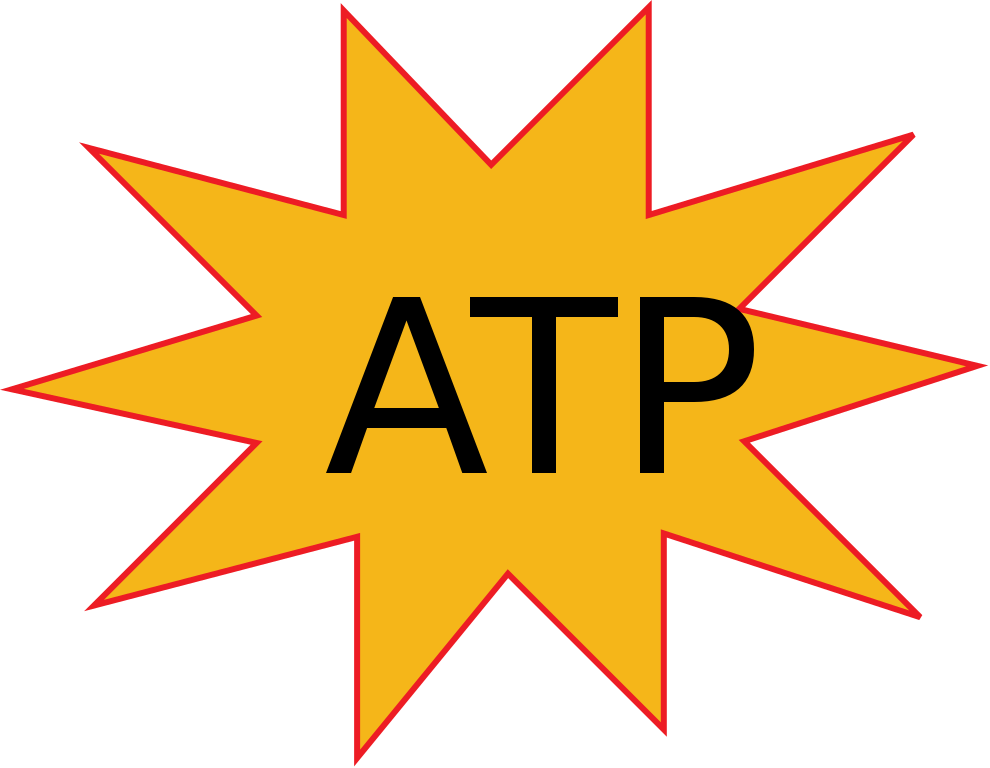 פחמימות
מהו ATP?
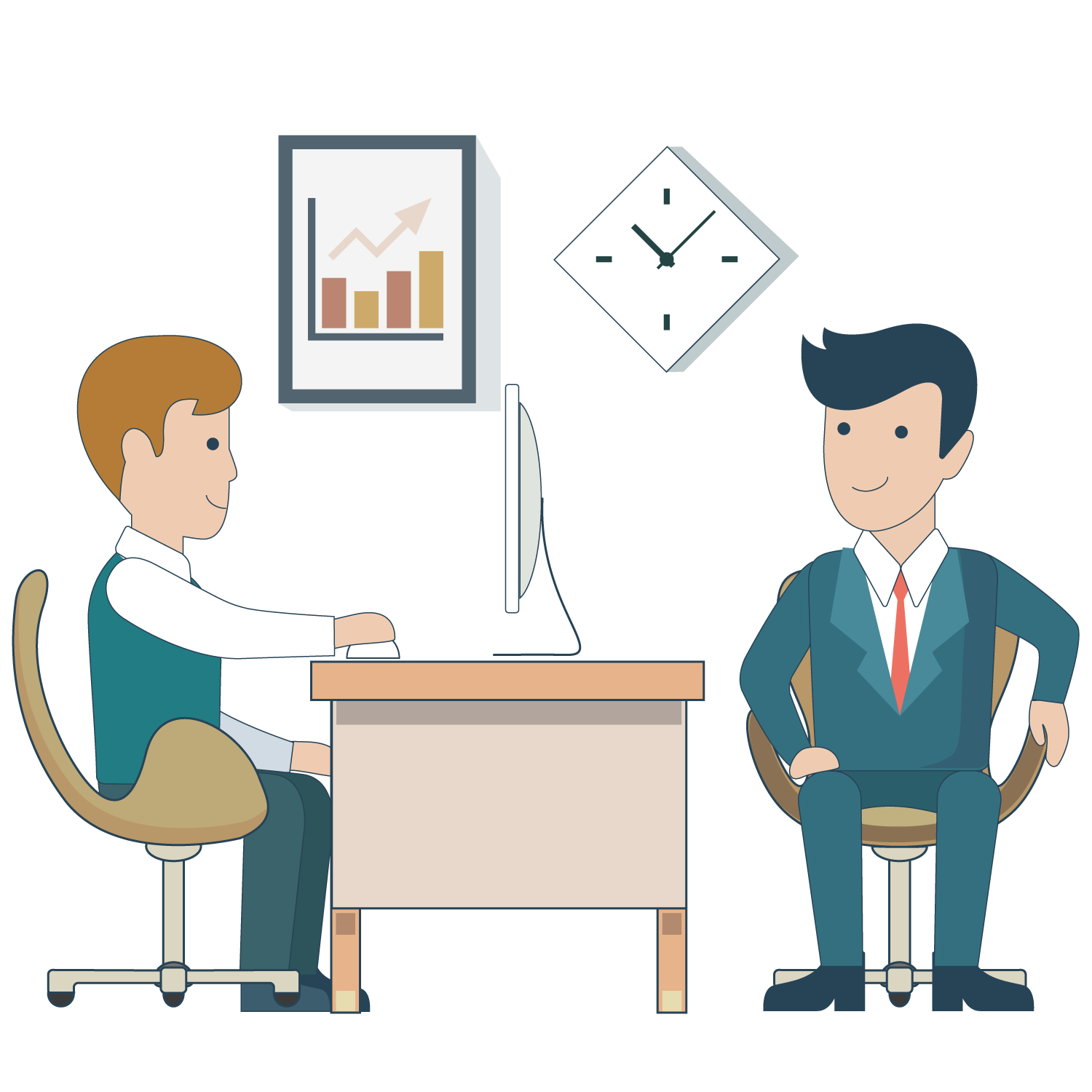 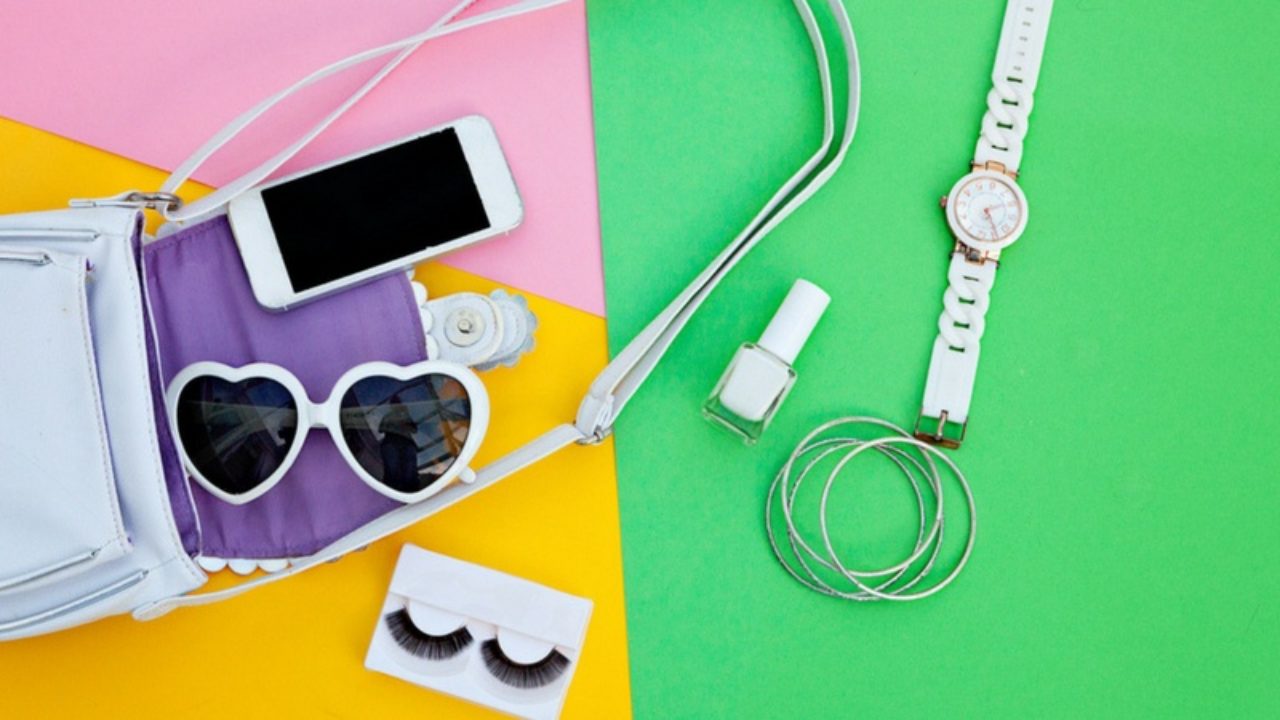 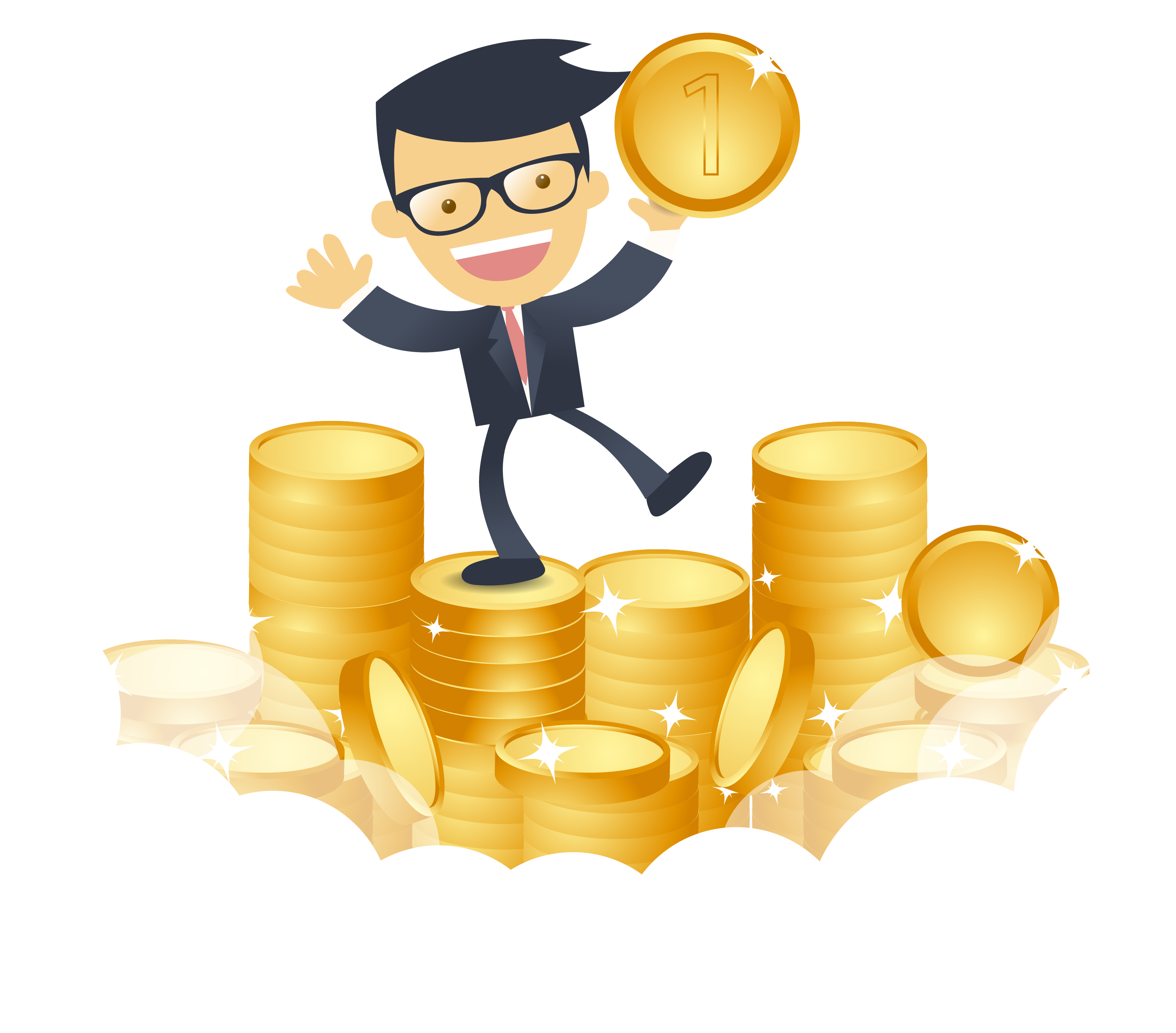 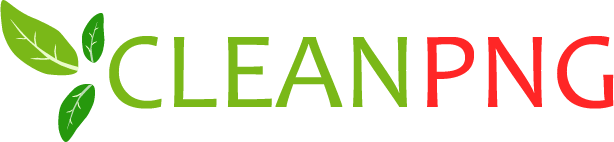 פחמימות
מדוע הפקת האנרגיה בגופינו (נשימה תאית) היא בעיקר בנוכחות חמצן?
נשימה תאית ללא חמצן (תסיסה)  - 2 ATP
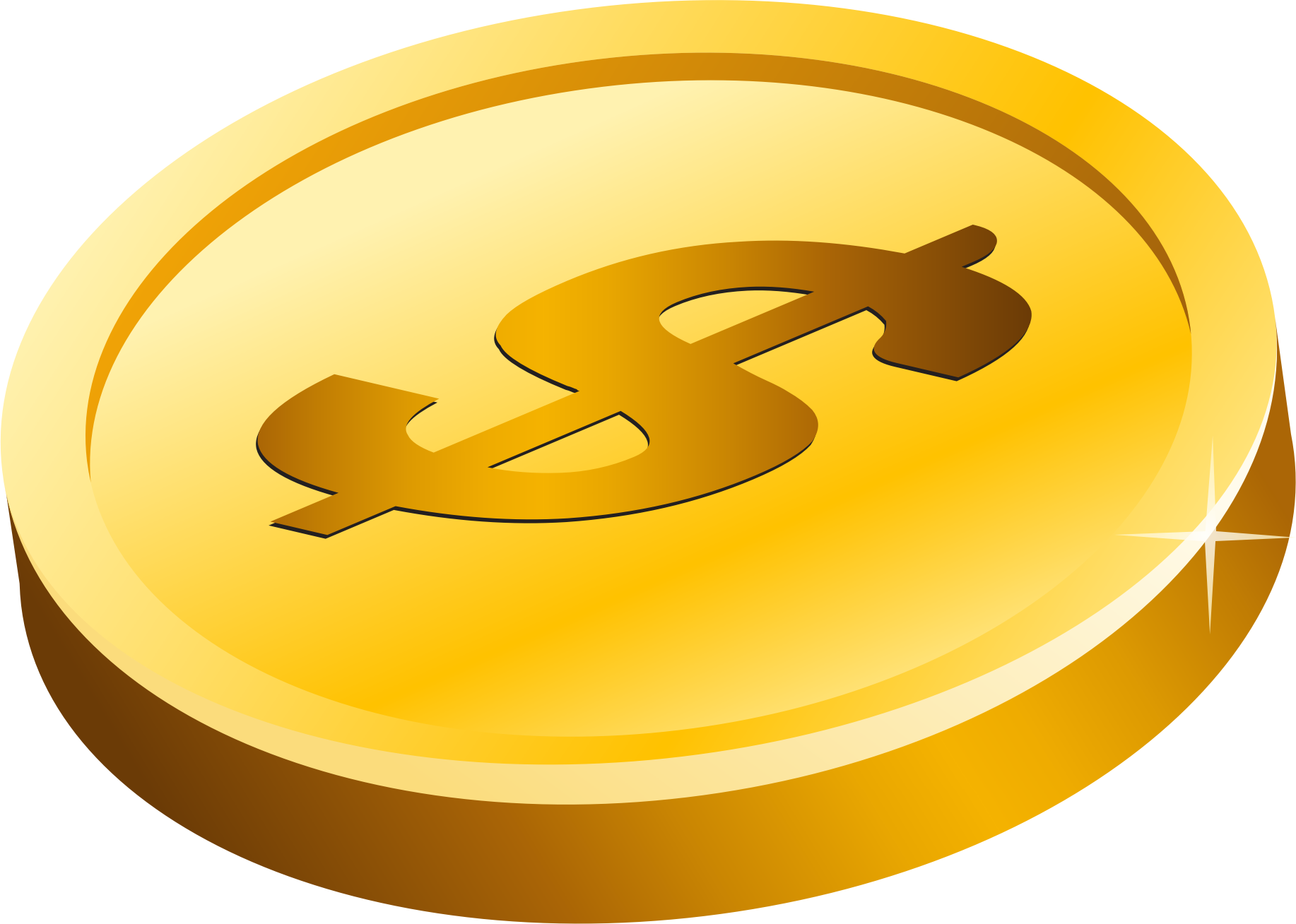 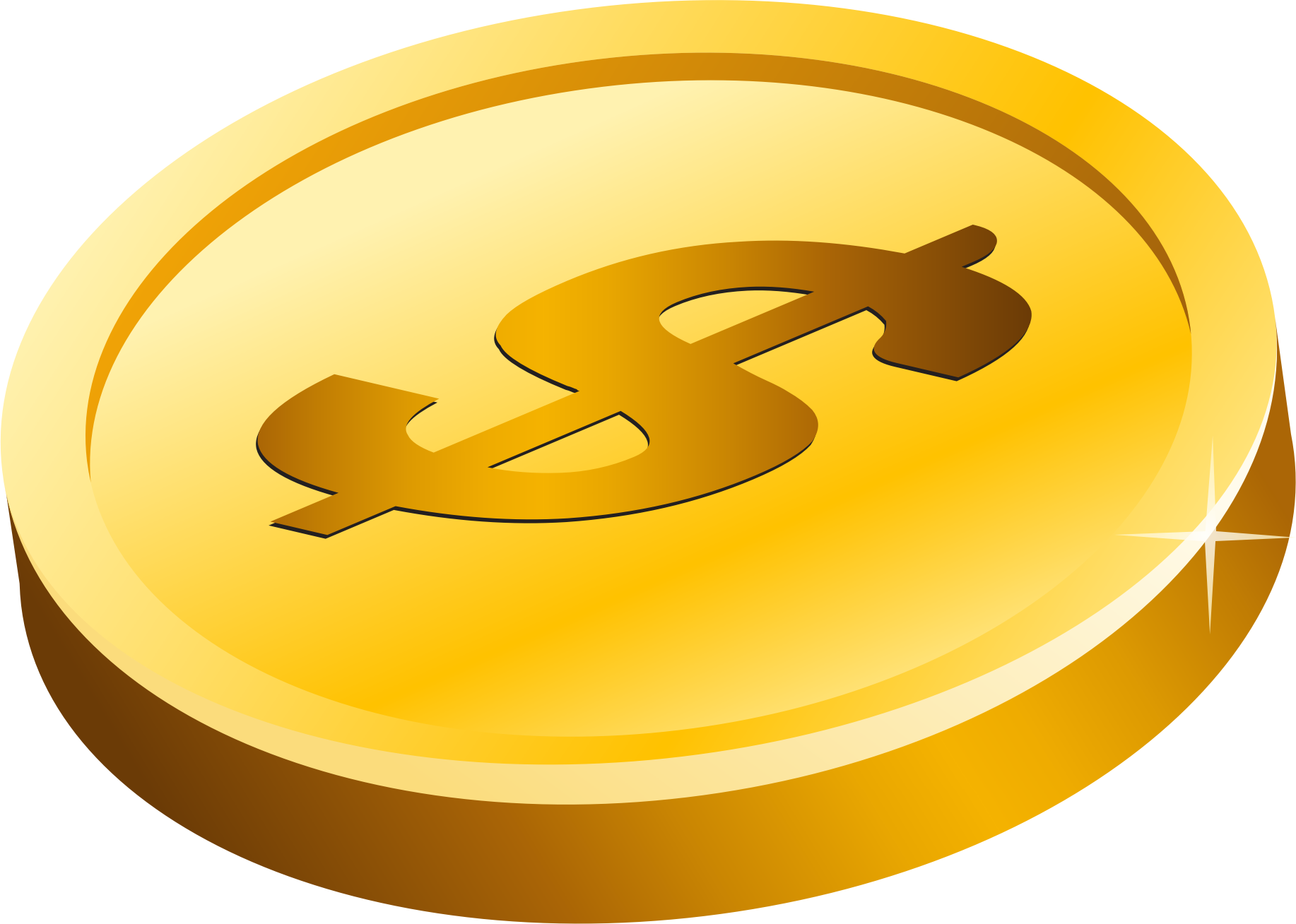 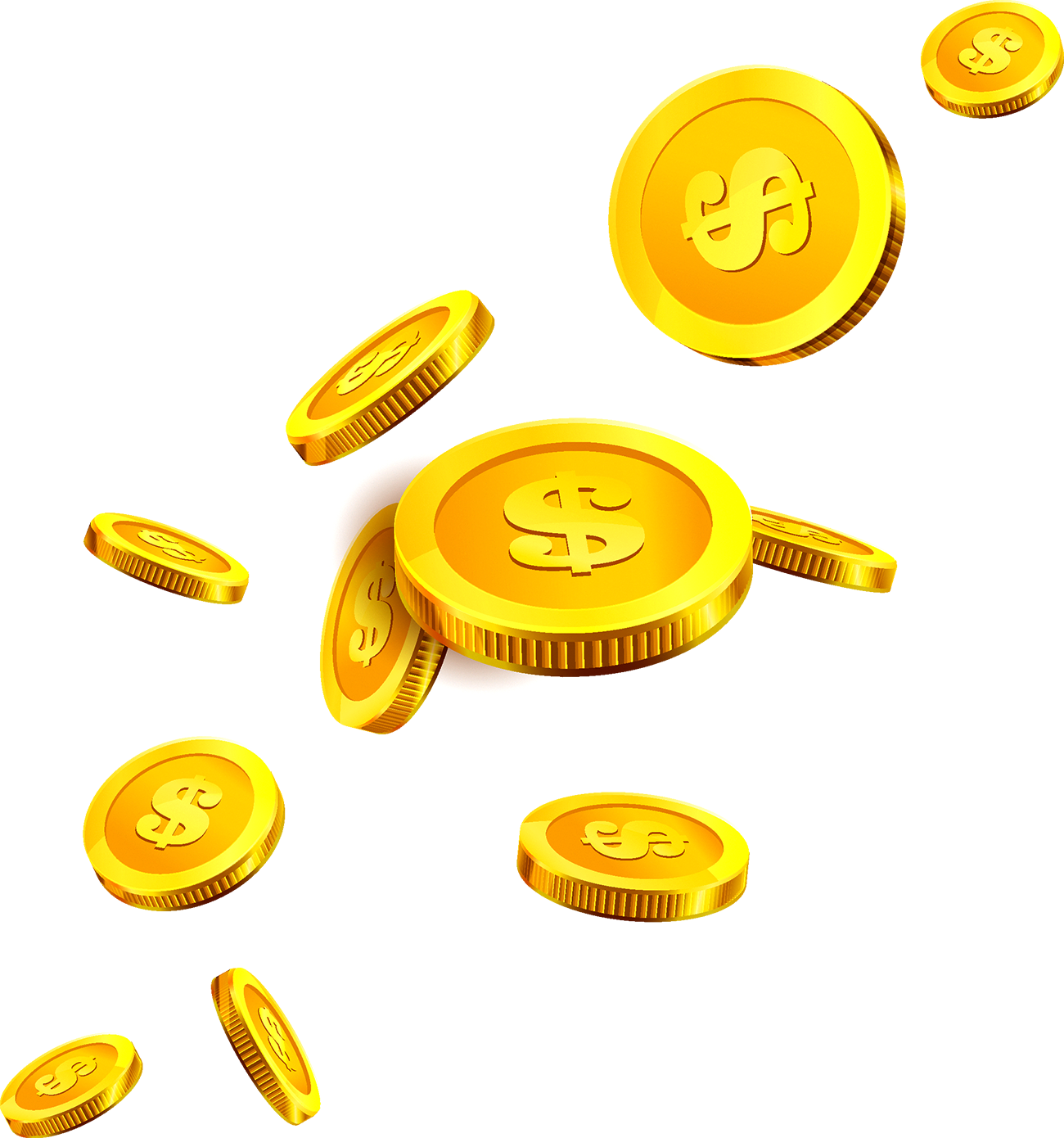 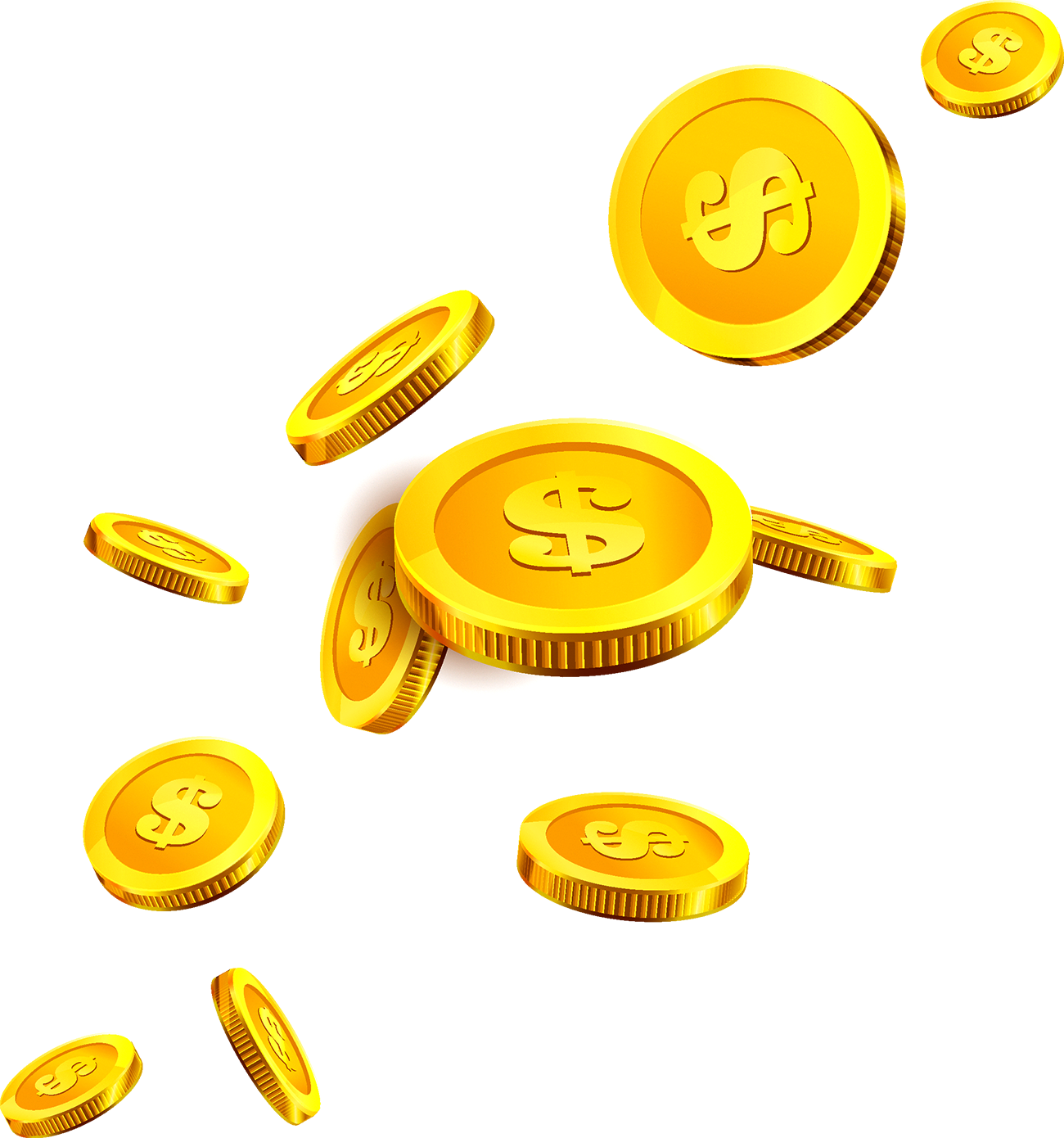 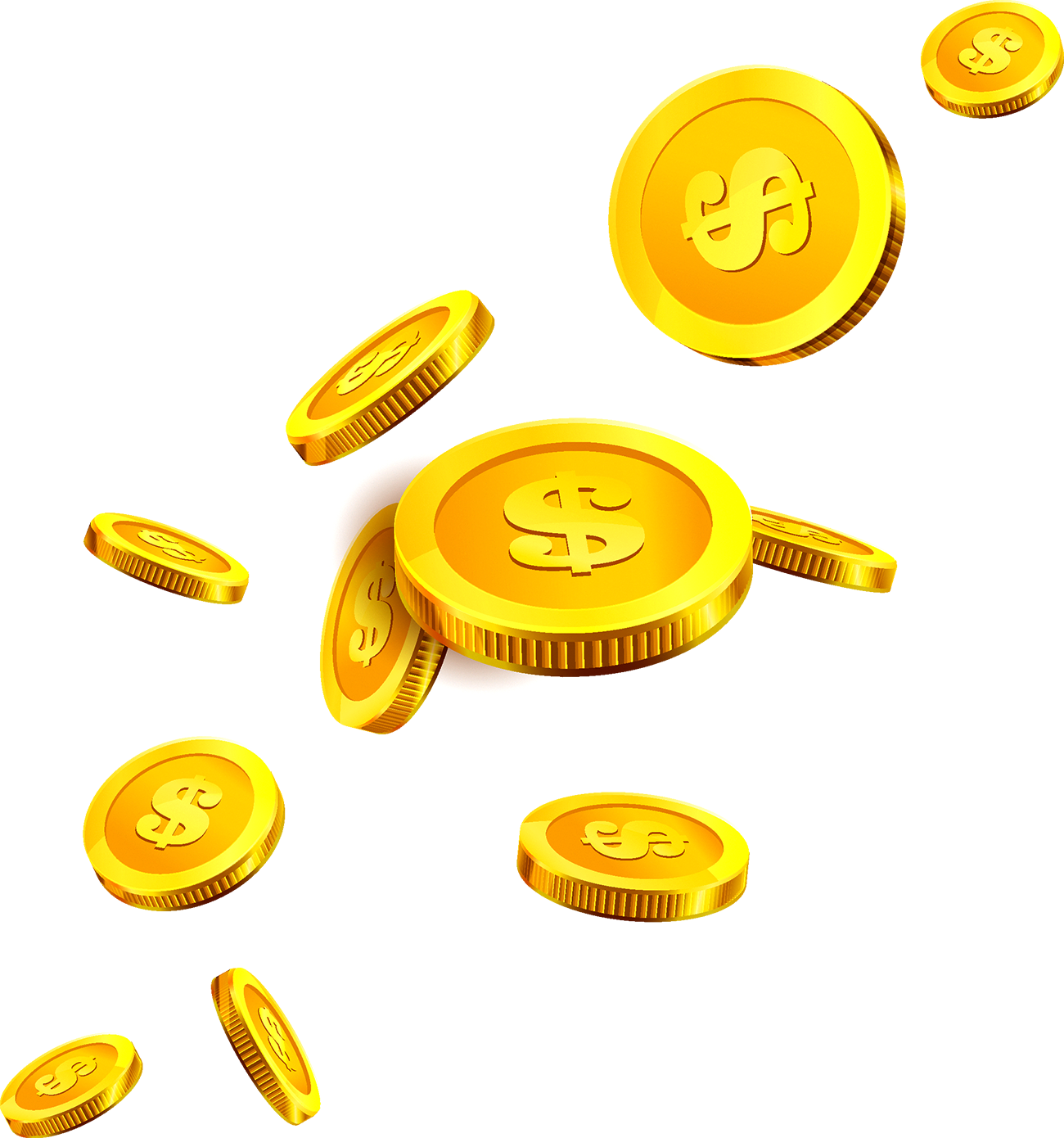 נשימה תאית בנוכחות חמצן - 30 ATP
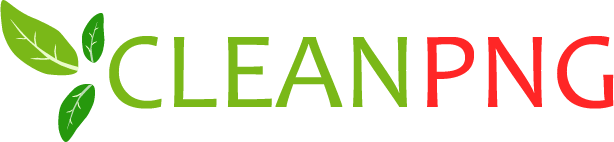 פחמימות
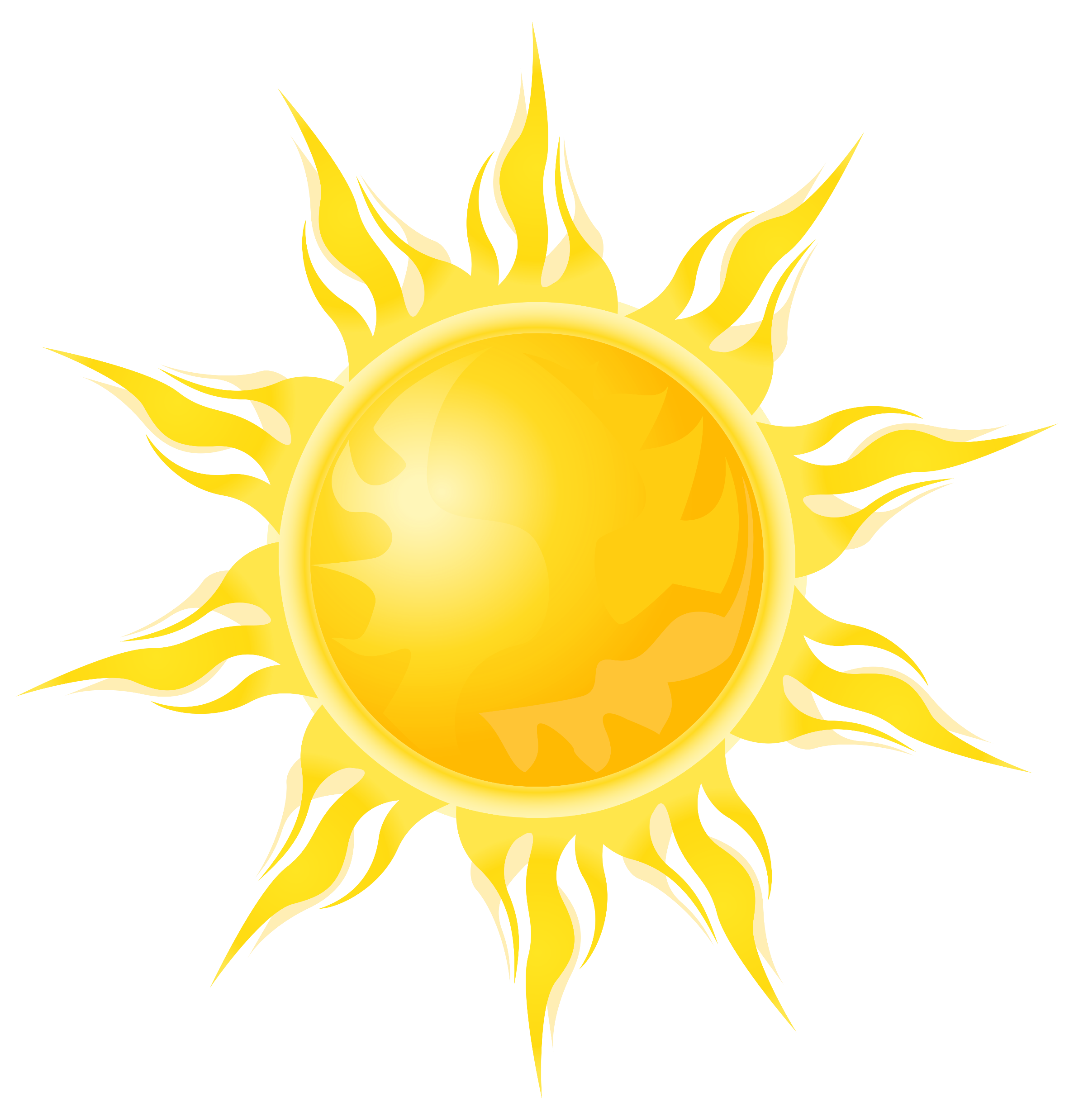 נשימה תאית ופוטוסינתזה – תהליך מחזורי
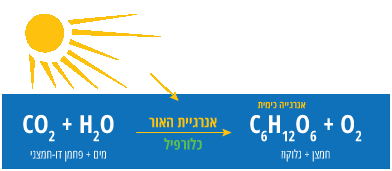 נשימה תאית (חמצן)
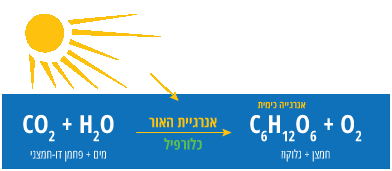 פוטוסינתזה
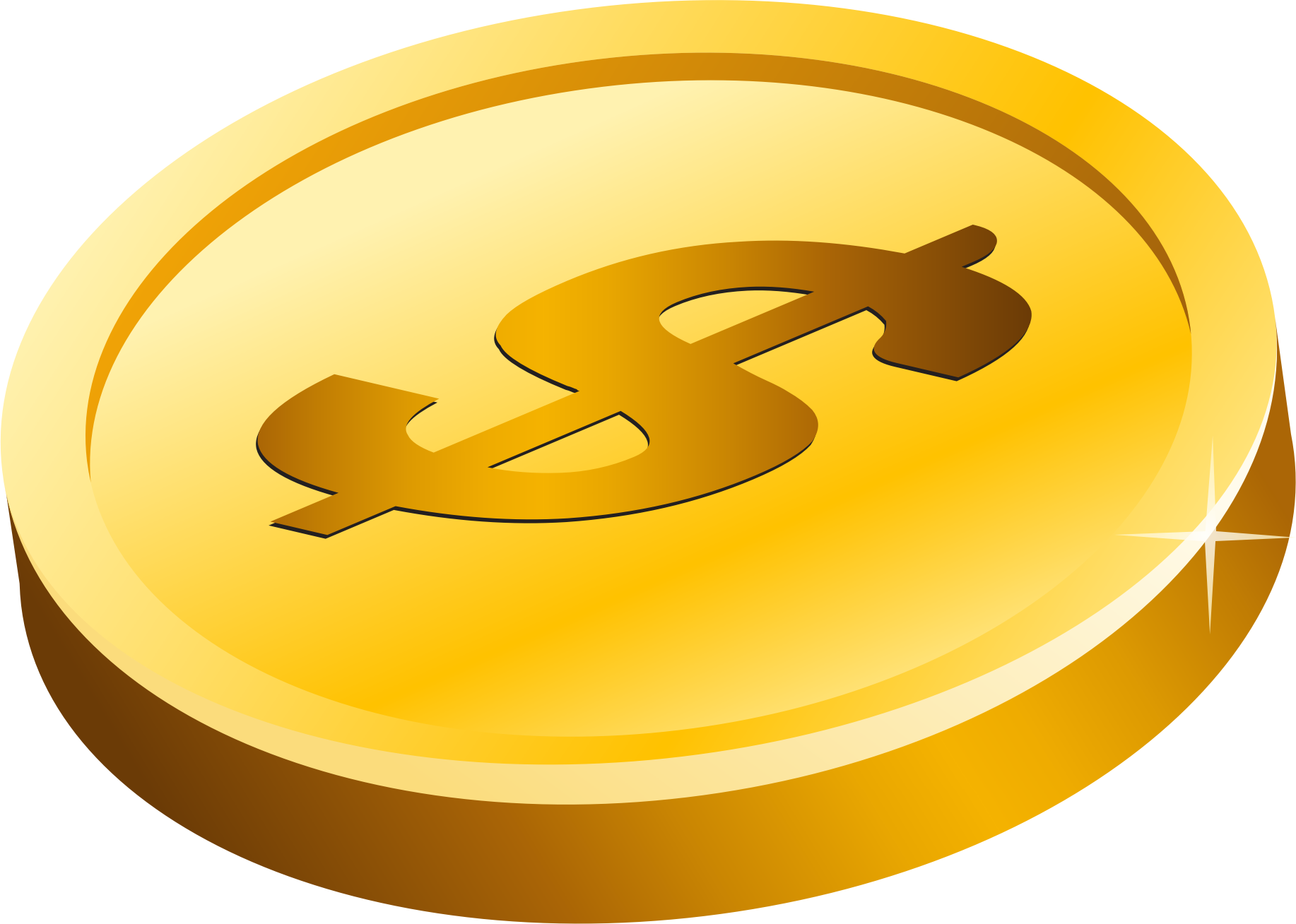 ATP
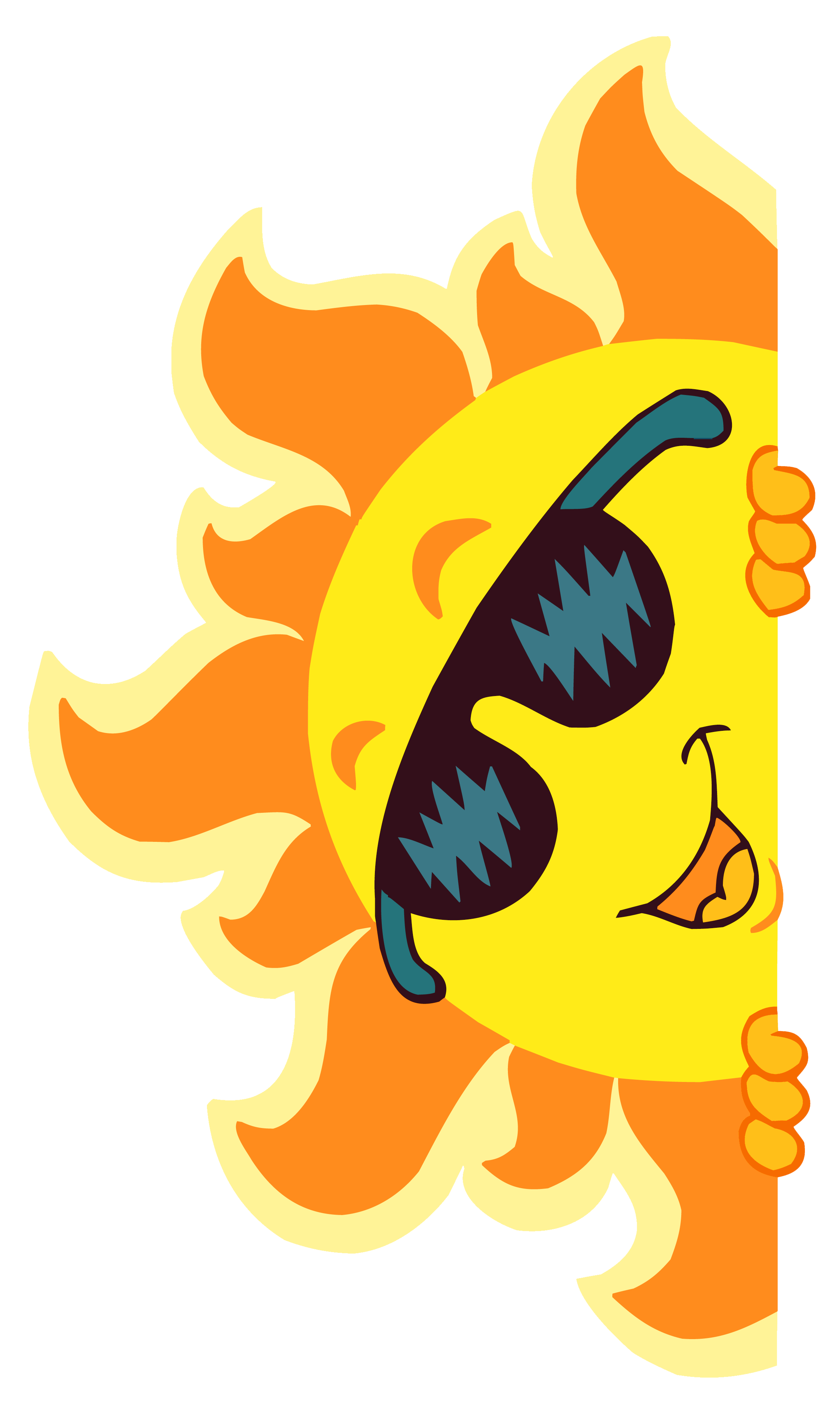 פחמימות
כלורופלסט
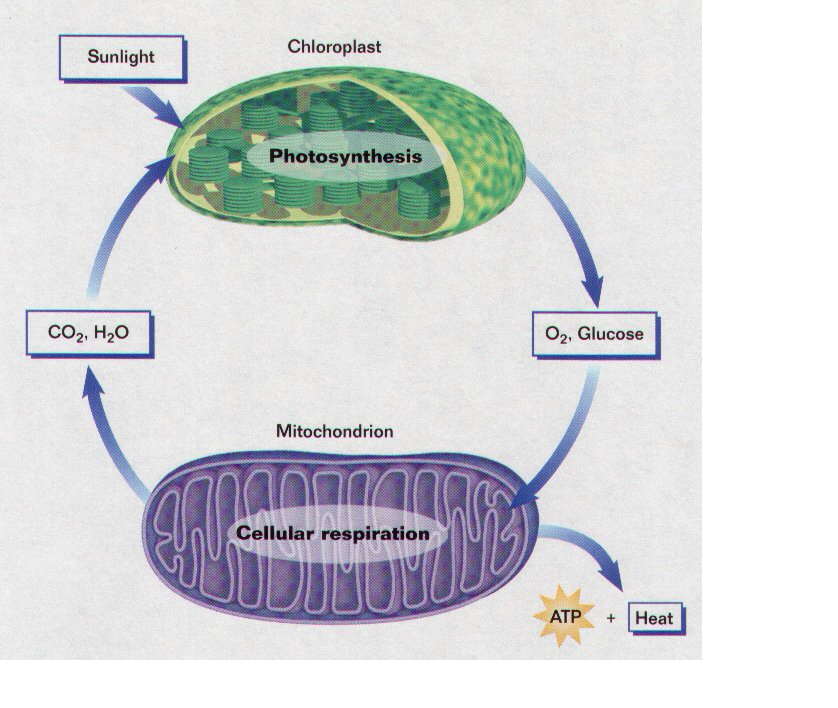 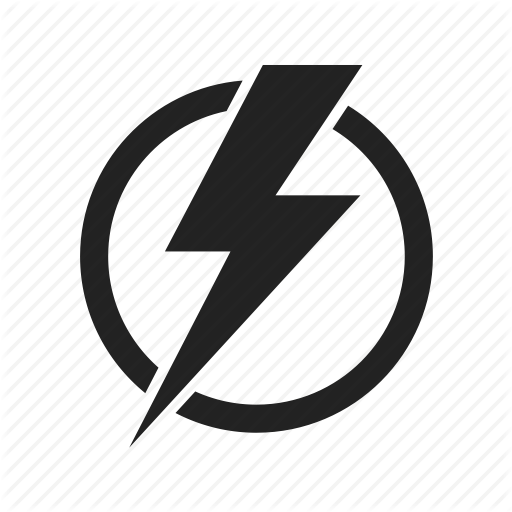 פוטוסינתזה
מים + פד"ח
גלוקוז + חמצן
נשימה תאית (בנוכחות חמצן) ופוטוסינתזה
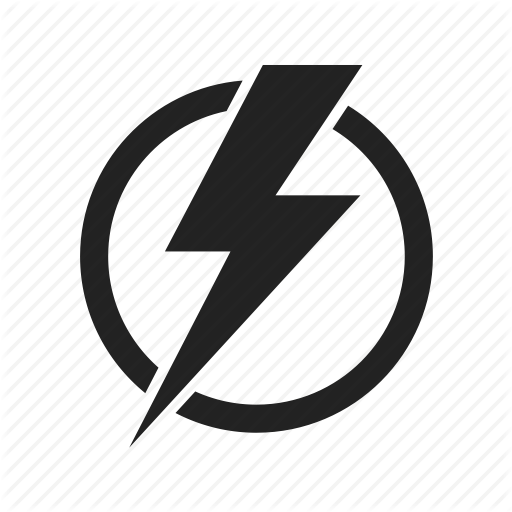 מיטוכונדריון
נשימה תאית
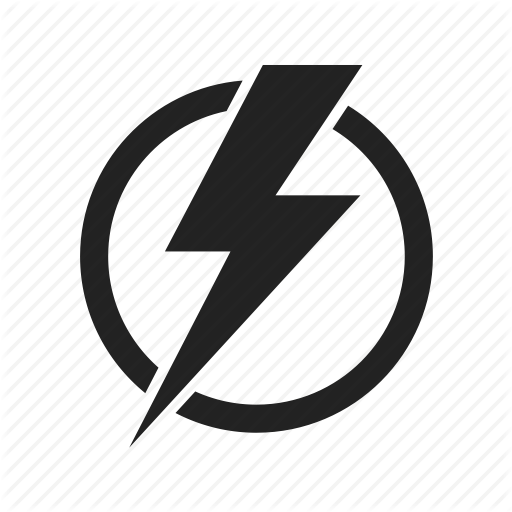 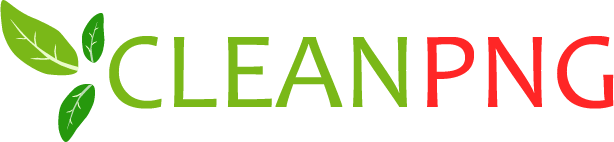 האם מותר לישון עם צמחים בלילה?
עכשיו אתם יודעים - לישון עם צמחים - מכון דוידסון - סרטוני מדע
פחמימות
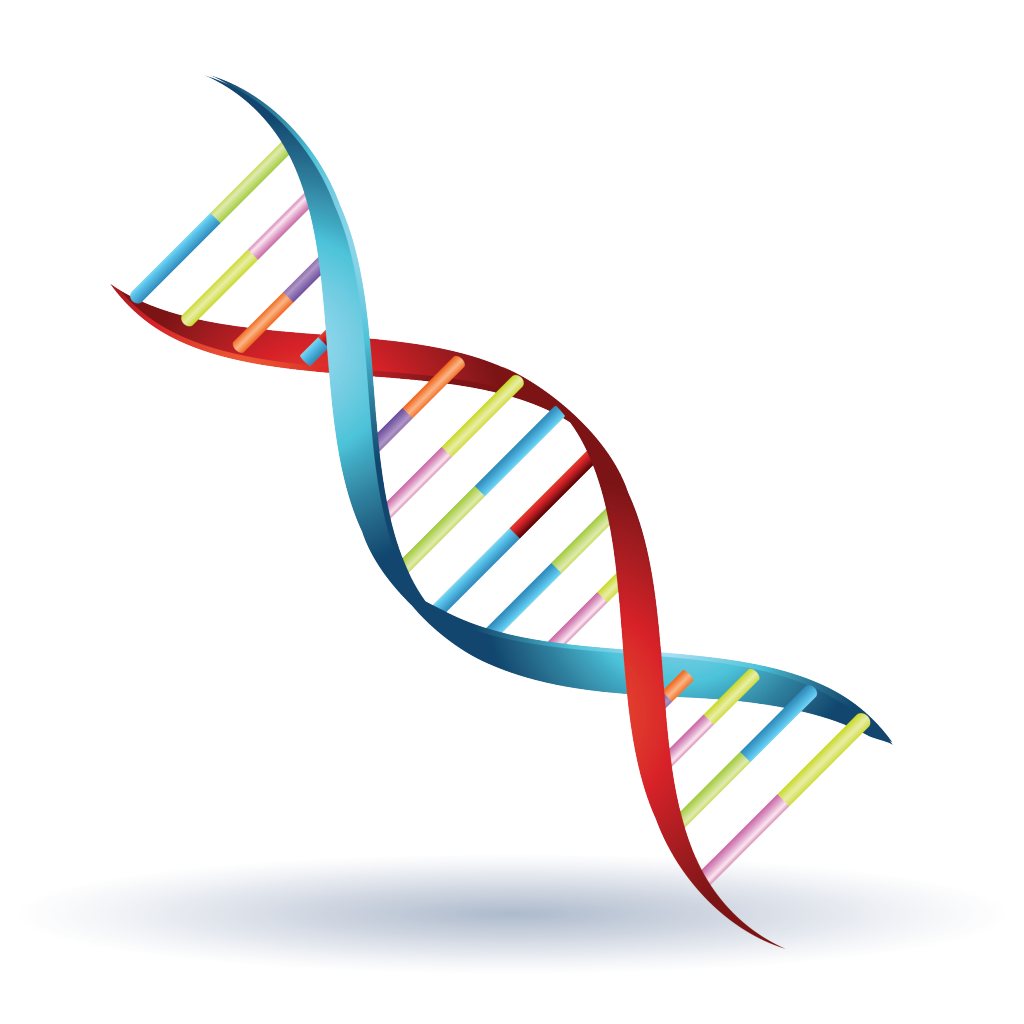 תפקידי הפחמימות – מרכיב בחומר התורשתי (DNAׂ וגם ב RNA)
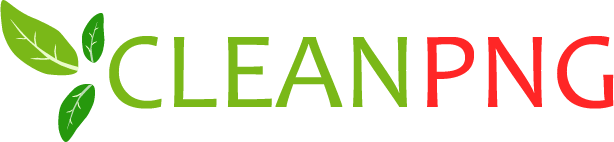 פחמימות
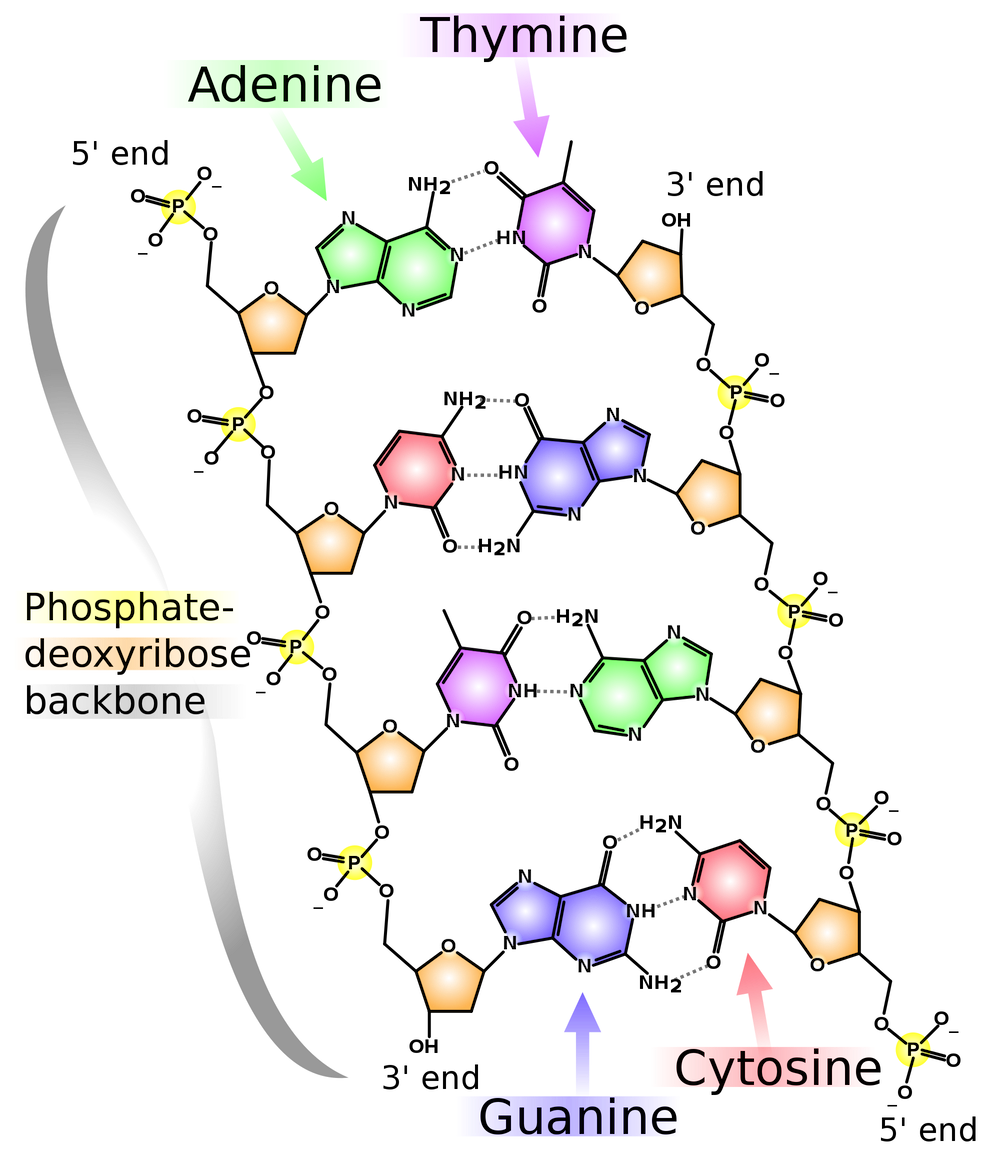 תפקידי הפחמימות – 
מרכיב בחומר התורשתי (DNAׂ)
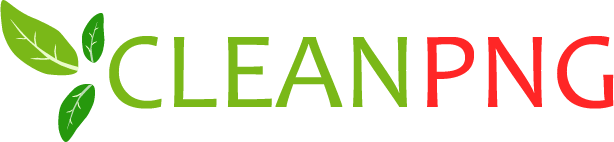 פחמימות
תפקידי הפחמימות – זיהוי עצמי של תאי הגוף.
חוץ התא
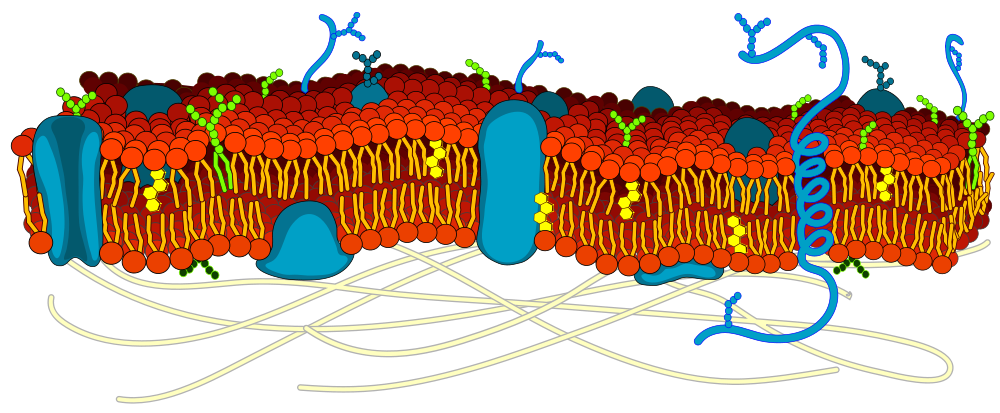 קרום התא
תוך התא
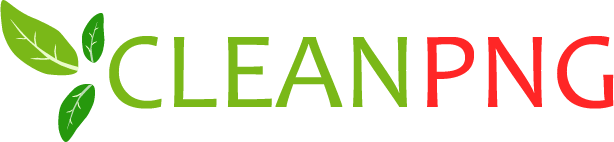 פחמימות
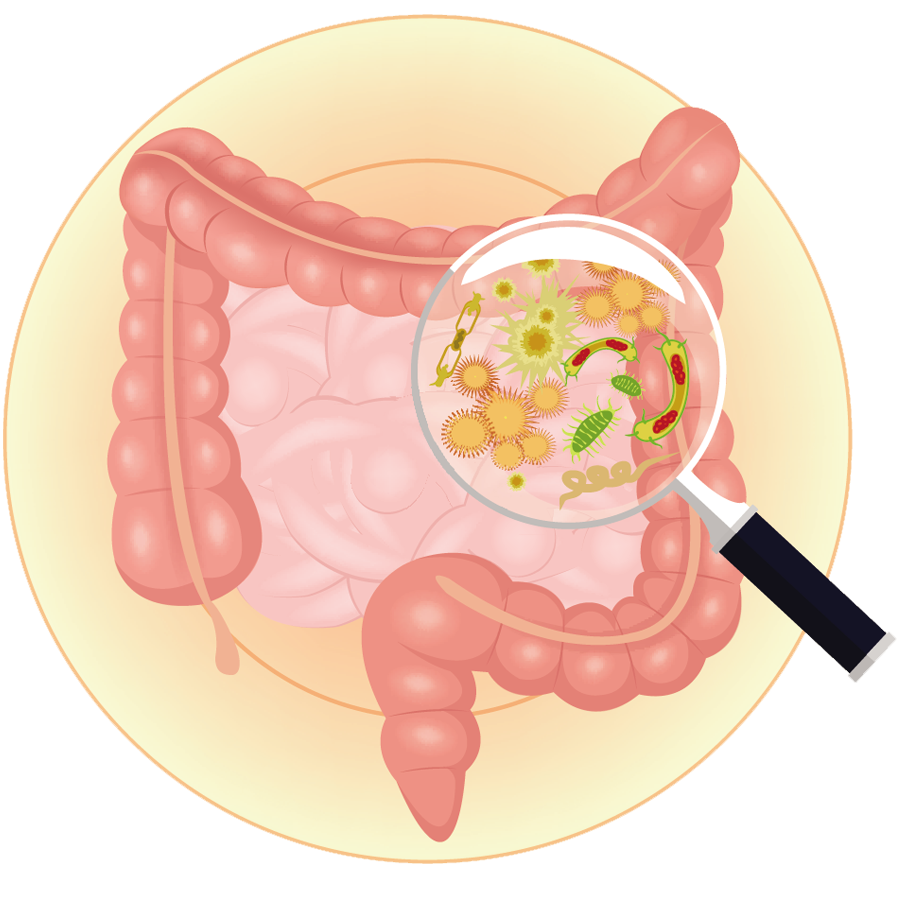 תפקידי הפחמימות – סיבים תזונתיים עוזרים בניקוי מערכת העיכול.
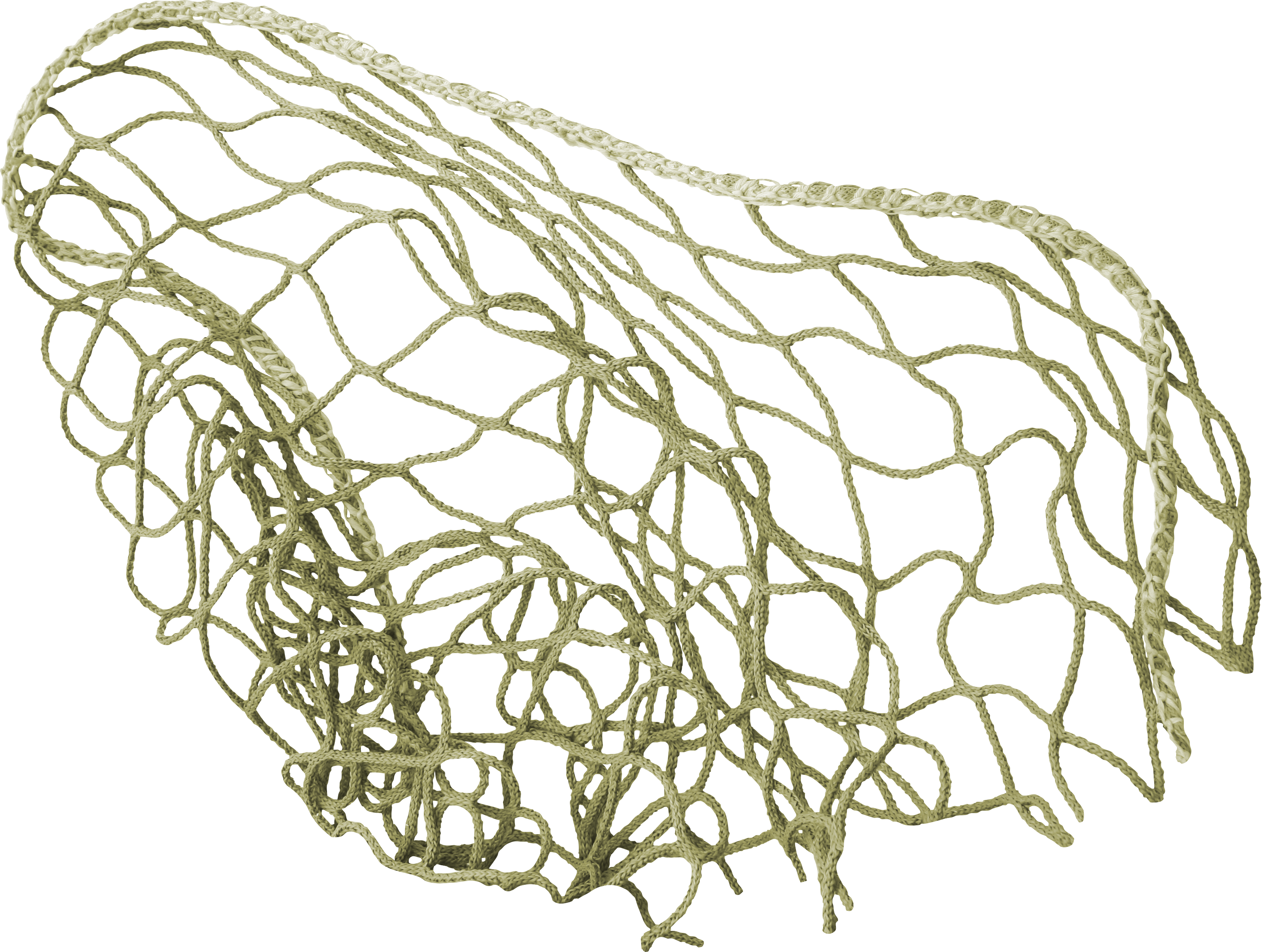 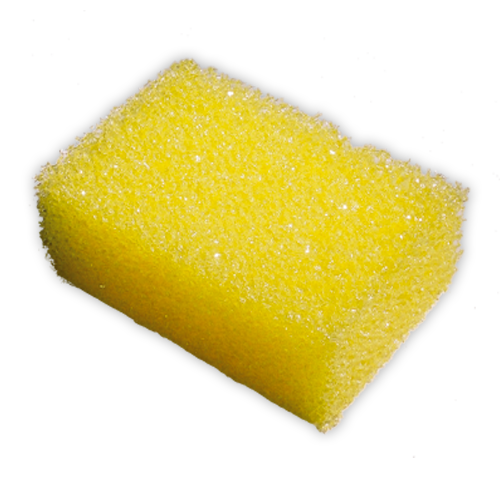 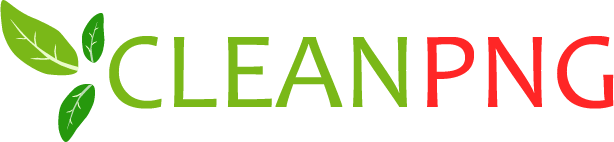 פחמימות
תפקידי הפחמימות בגוף האדם
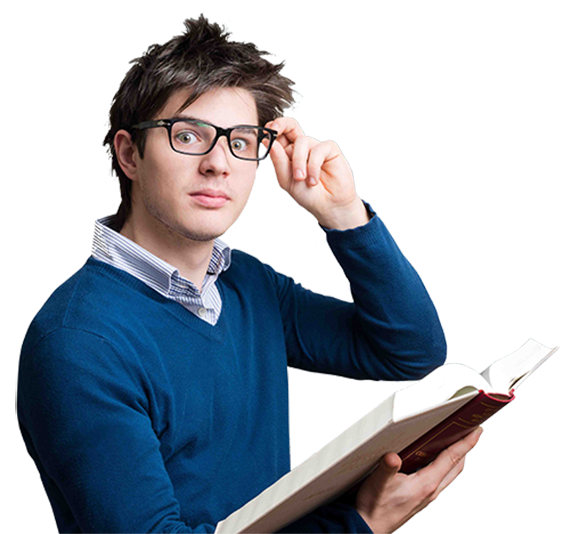 אספקת אנרגיה.
משמשמות כמרכיב בחומר התורשתי ( DNA וגם ב RNA).
עוזרות למערכת החיסונית לזהות את תאי הגוף.
חלק מקבוצות הפחמימות עוזרות בניקוי מערכת העיכול.
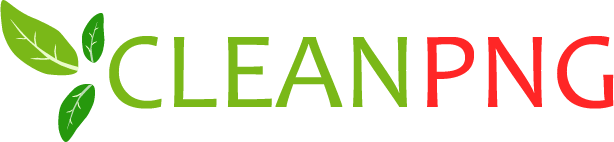 מה נלמד היום ?
החומרים מהם אנו ניזונים – פחמימות.
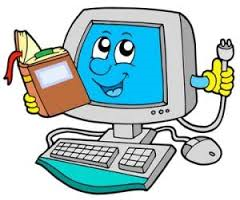 פחמימות – תעודת זהות.
מקור הפחמימות בתזונת האדם.
תפקידי הפחמימות.
Needpix.com
מה נלמד בשיעור הבא
מיון הפחמימות לקבוצות.
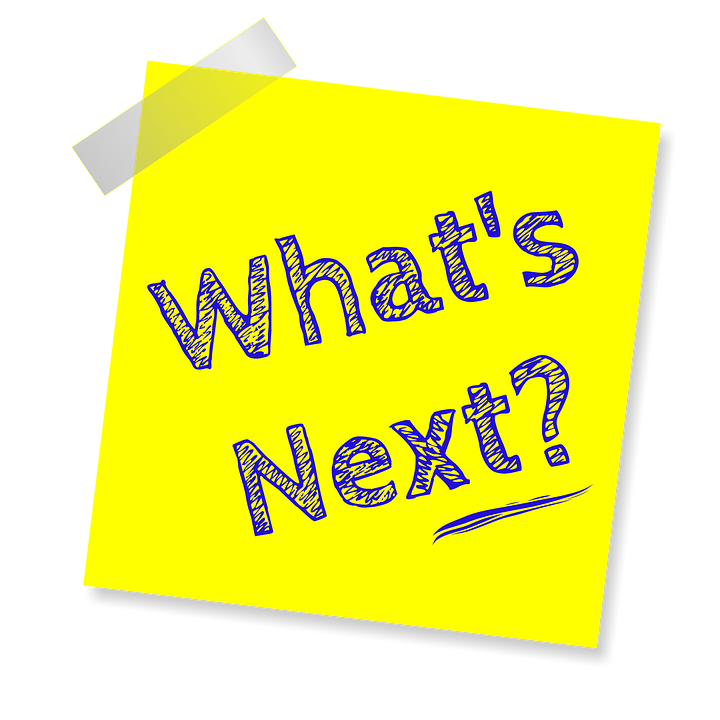 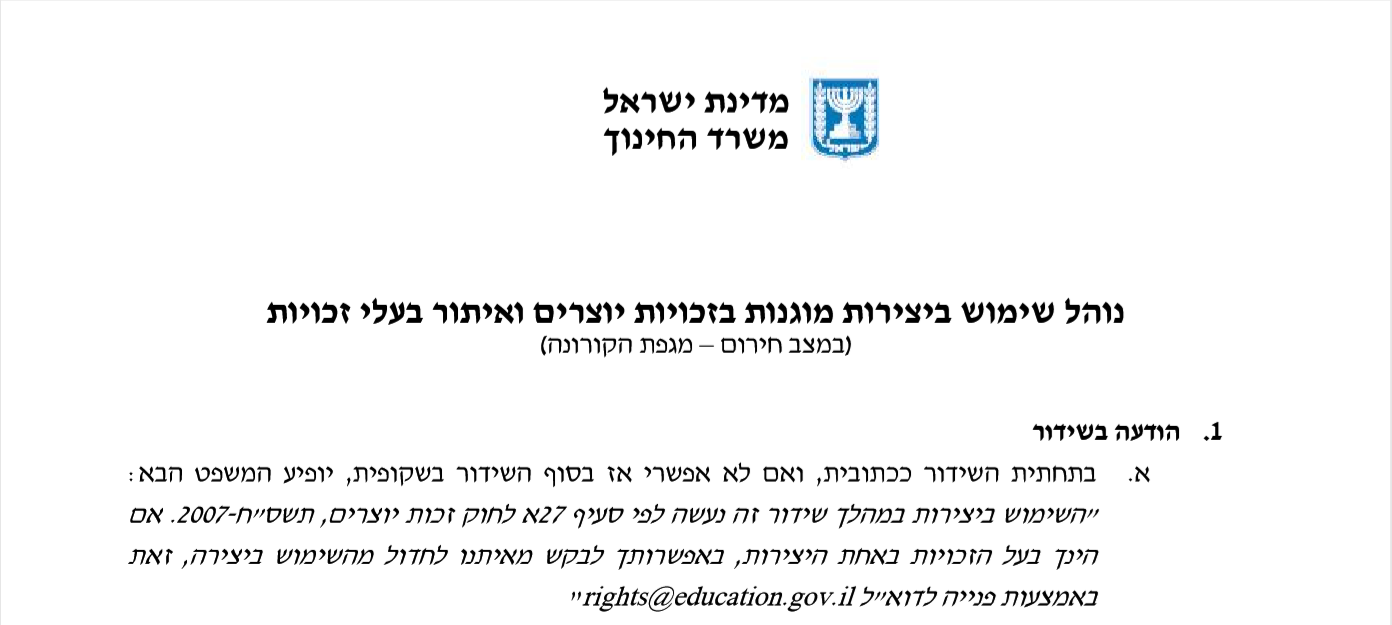 שימוש ביצירות מוגנות בזכויות יוצרים ואיתור בעלי זכויות
השימוש ביצירות במהלך שידור זה נעשה לפי סעיף 27א לחוק זכות יוצרים, תשס"ח-2007. אם הינך בעל הזכויות באחת היצירות, באפשרותך לבקש מאיתנו לחדול מהשימוש ביצירה, זאת באמצעות פנייה לדוא"ל rights@education.gov.il